ኣብ ኢንተርነት ብውሑስ ዝኾነ መገዲ ምዕዳግ
ሸቶታት ትምህርቲ፣
ኣብ ድኳን ኢንተርነት ዘለዉ መሰረታዊ ባእታታት ከተለልዮም ክትበቅዕ
ትደልዮም ኣቕሓ ከመይ ጌርካ መሪጽካ ከምትኸፍለሎም ክትመሃር
ብውሑስ ዝኾነ ኣገባብ እንታይ ዓይነት ሓበሬታ ክትህብ ከምትኽእል ክትመሃር
ኣብ ኢንተርነት ከይትቕሸሽን ብውሑስ ዝኾነ መገዲ ንኽትዕድግን እንታይ ኣብ ግምት ከተእቱ ከምዘለካ ክትመሃር
[Speaker Notes: ቅድሚ እቲ ትምህርቲ ንባዕሉ ምጅማሩ ምስ ተሳተፍቲ ኮርስ ሸቶታት ትምህርቲ ብሓባር ኮይንኩም ረኣዩዎ። እዚ ንኽመሃሩን ዝተማህሩዎ ንኽዝክሩን ከቃልለሎም እዩ።
ድኳናት ኢንተርነት ዝተፈላለያ ከምዝኾና ኣይትረስዕ፣ ንዝመጽእ ሕቶታት ድማ ግዜ ሂብካ መልስ። 
ንተሳተፍቲ ኮርስ ካርድ ባንክ፣ ክረዲት ካርድን መኽፈሊ ቺፕን ናብ ፐርየድ ሒዞም ክመጹ ሓጋዚ ክኸውን ይኽእል እዩ፣ ምእንታን ኣስተምህሮ ምስ ተወደአ ገለ ነገር ክገዝኡ።]
ድኳን ኢንተርነት እንታይ እዩ፧
Del 1
[Speaker Notes: ኣብ ገሊኦም ድኳናት ኢንተርነት ነገራት ወይ ክዳውንቲ ይግዛእ፣ ይኹን ደኣ እምበር ኣገልግሎታት፣ መገሻታት፣ ክፍልታት ሆተል ምሕዛእን ብዙሕ ካልእን ውን ክግበር ይከኣል እዩ። ገሊኦም ኣብ ድኳን ኢንተርነት ግዜን ገንዘብን ክቑጥቡ ዝዕድጉ ኣለዉ። ገሊኦም ድማ ኣብ ካልኦት ቦታታት ዘይረኽቡዎ ፍርያትን ኣገልግሎታትን ኣብኡ ስለዝረኽቡዎ እዩ። ኣብ ኢንተርነት ክትዕድግ ከለኻ ቀዳማይ ስጉምቲ ኣየነይቲ ድኳን-ኢንተርነት ክትጥቀም ከምትደሊ ምፍላጥ እዩ። መብዛሕትኦም ኣቐዲሞም ኣየነይቲ ድኳን ክጥቀሙ ከምዝደልዩ ምናልባት ይፈልጡ ይኾኑ። እቲ ክትዕድጎ ደሊኻዮ ዘለኻ ኣቕሓ ትፈልጦ እንተኾይንካ፣ ግን ከኣ ኣበየኖት ድኳናት-ኢንተርነት ይርከብ  ዘይትፈልጥ እንተኾይንካ፣ ነታ ዝደለኻያ ኣቕሓ ኣብ ብራውዘርካ ድለያ ወይ ጉግል ግበራ፣ ሽዑ ነታ ኣቕሓ ዝሸጣ ድኳናት ኢነተርነት ይመጻልካ ዶ ኣይመጻልካን ትርኢ።]
ድኳን ኢንተርነት እንታይ እዩ፧
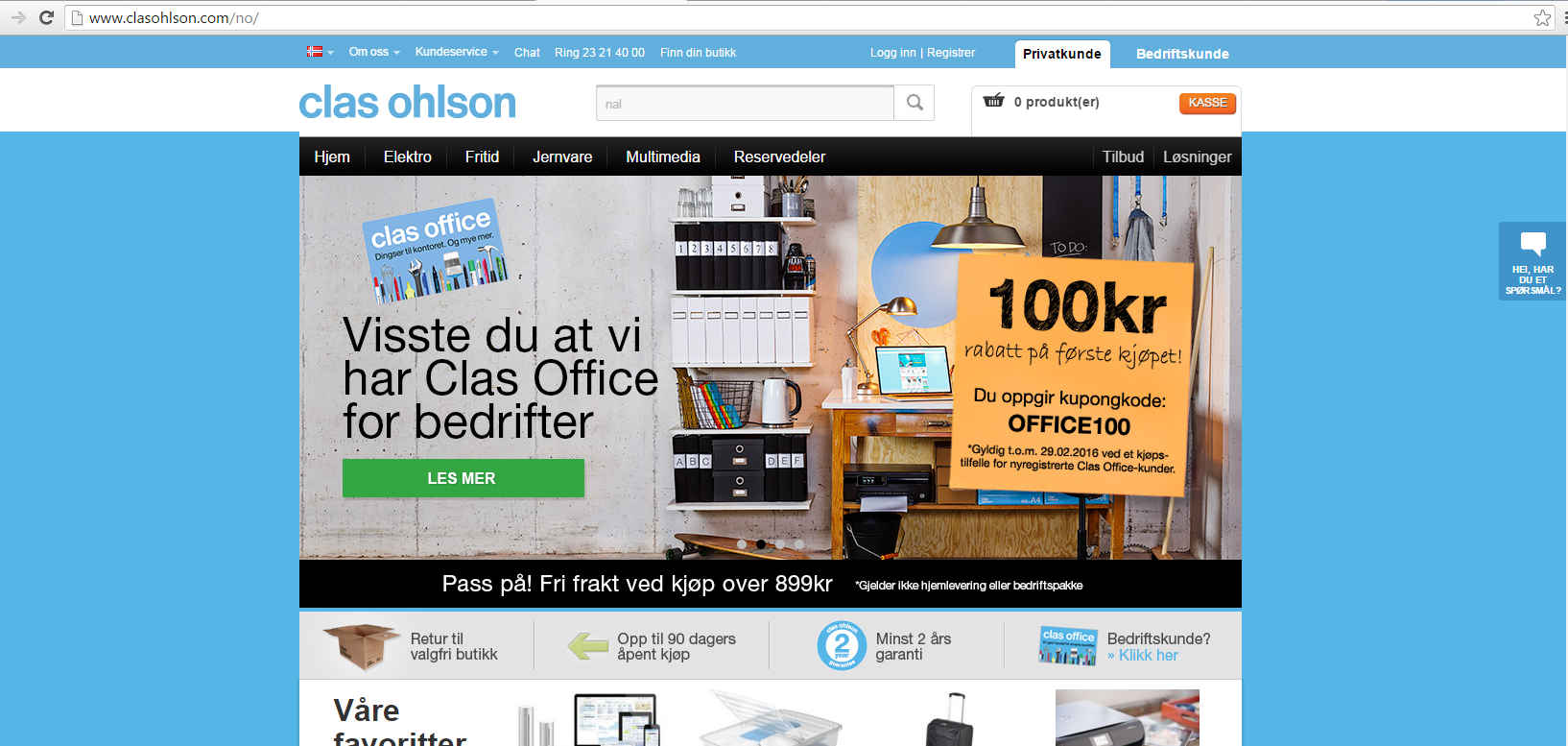 [Speaker Notes: ኣብዚ ከም ኣብነታት ዝተፈላለያ ድኳናት ኢንተርነት እንሀለዋ።]
ድኳን ኢንተርነት እንታይ እዩ፧
[Speaker Notes: ኣብዚ ከም ኣብነታት ዝተፈላለያ ድኳናት ኢንተርነት እንሀለዋ።]
ድኳን ኢንተርነት እንታይ እዩ፧
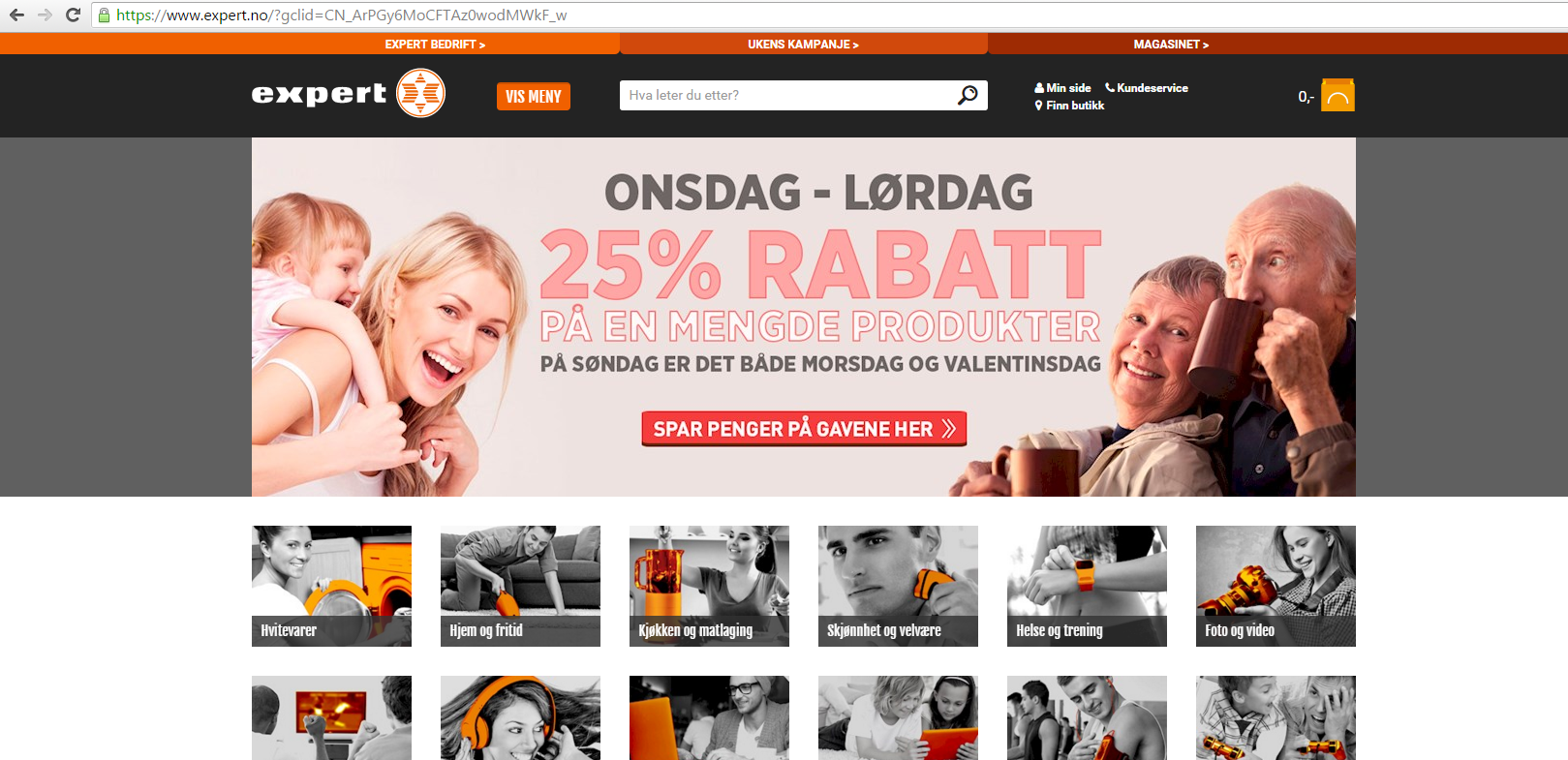 [Speaker Notes: ኣብዚ ከም ኣብነታት ዝተፈላለያ ድኳናት ኢንተርነት እንሀለዋ።]
ድኳን ኢንተርነት እንታይ እዩ፧
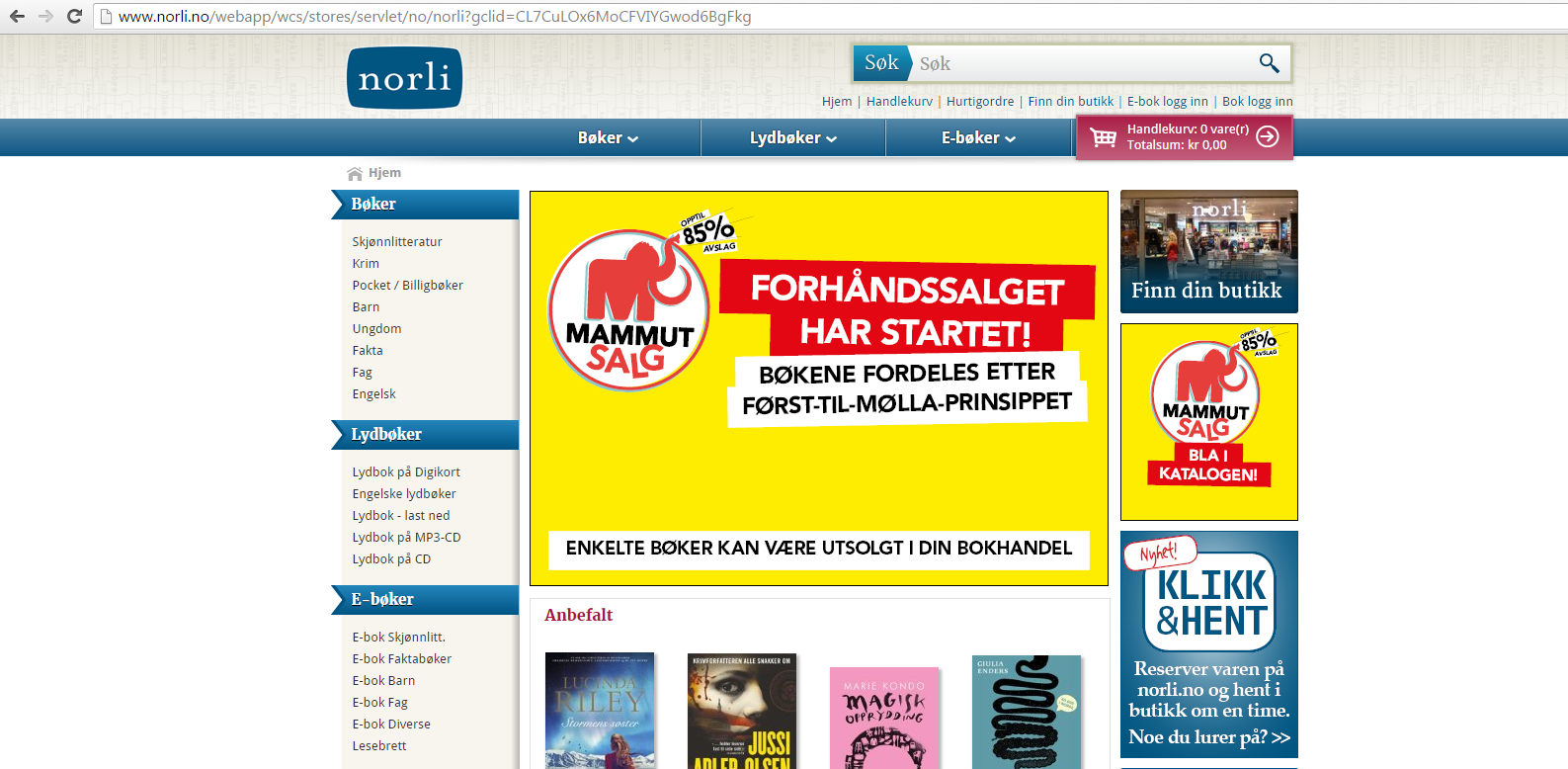 [Speaker Notes: ኣብዚ ከም ኣብነታት ዝተፈላለያ ድኳናት ኢንተርነት እንሀለዋ።]
ድኳን ኢንተርነት እንታይ እዩ፧
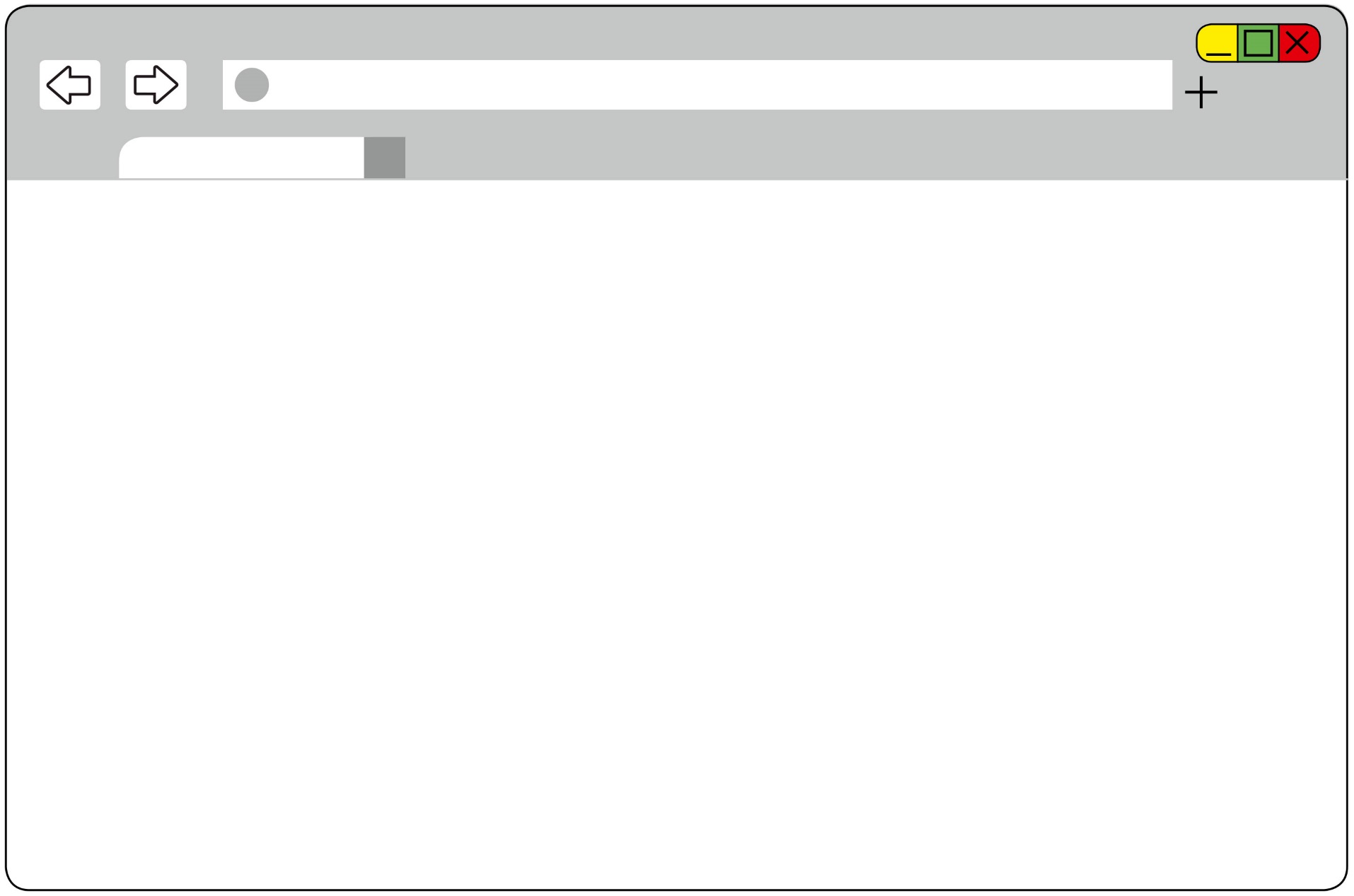 Nettbutikk
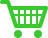 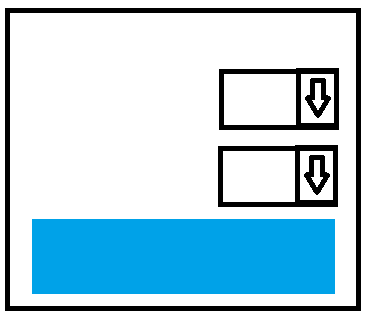 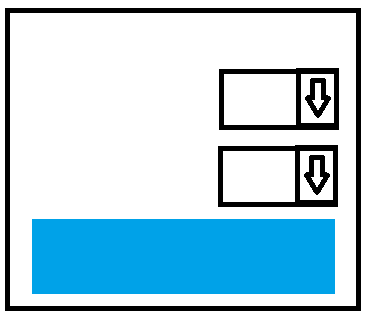 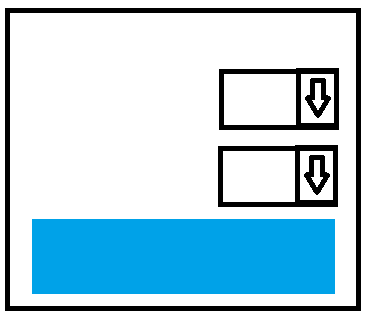 VARER
_________
_________
_________
_______
_________
_____
________
TOTAL   xx,xx
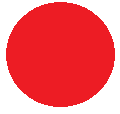 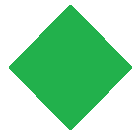 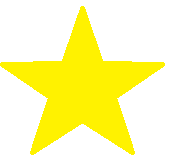 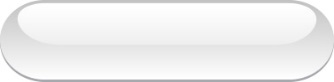 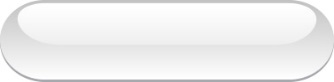 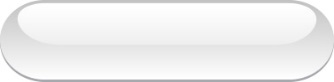 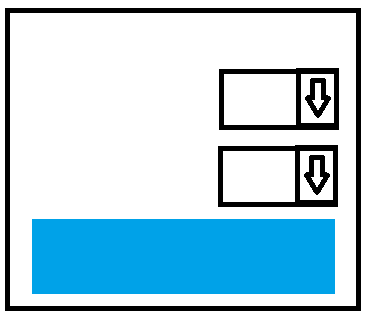 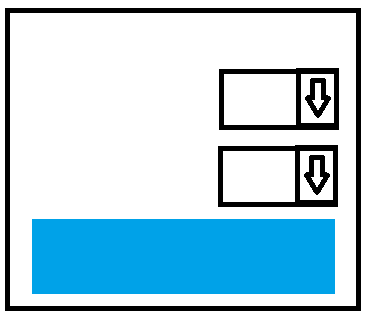 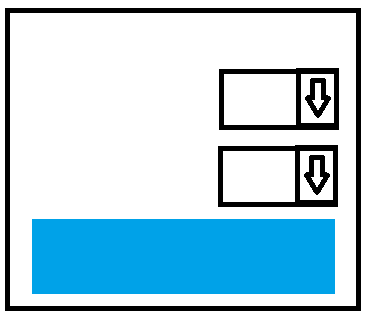 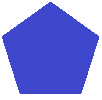 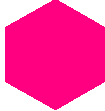 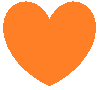 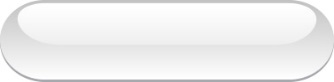 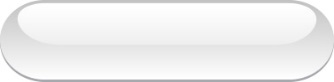 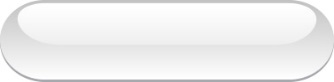 7
[Speaker Notes: መብዛሕትአን ድኳናት-ኢንተርነት ኣቃውመአን ብጣዕሚ ተመሳሳሊ እዩ።]
ድኳን ኢንተርነት እንታይ እዩ፧
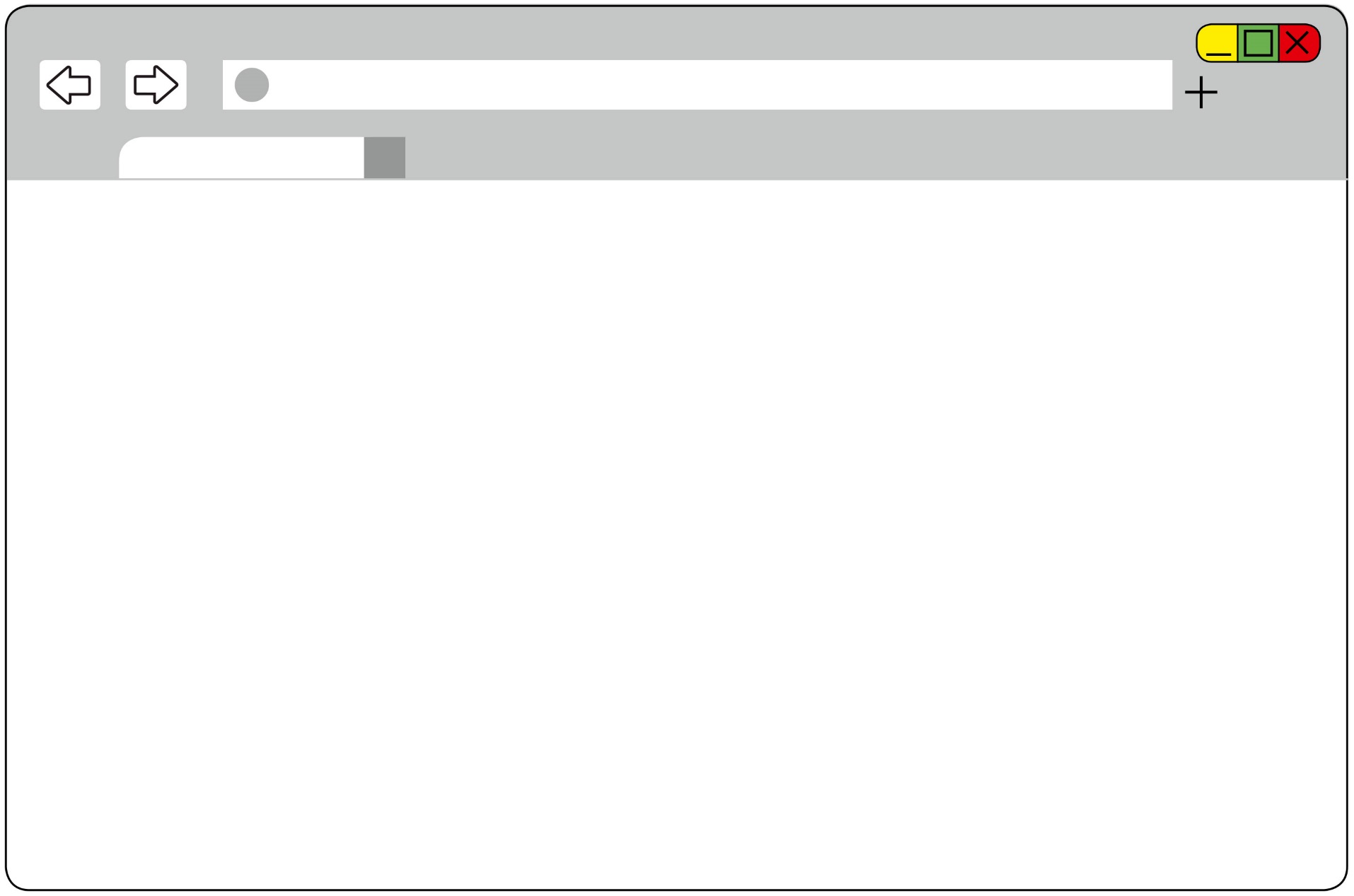 Nettbutikk
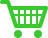 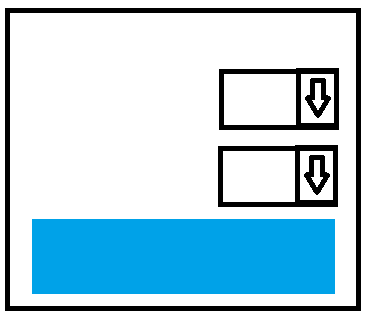 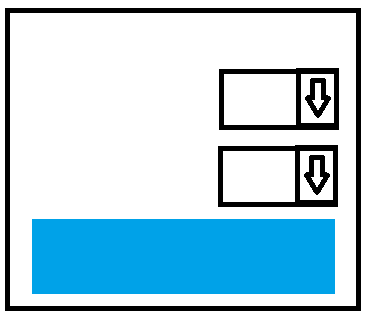 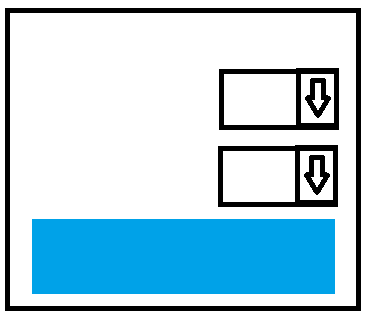 VARER
_________
_________
_________
_______
_________
_____
________
TOTAL   xx,xx
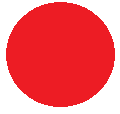 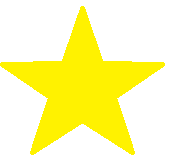 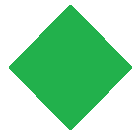 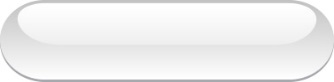 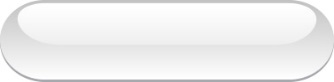 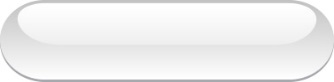 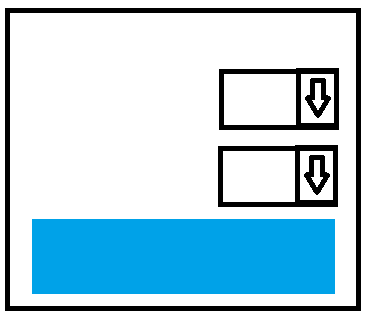 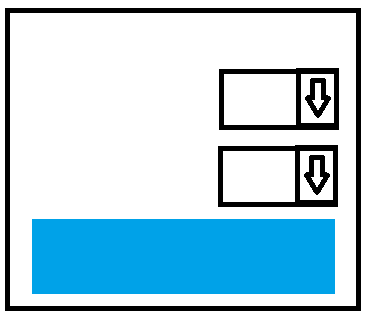 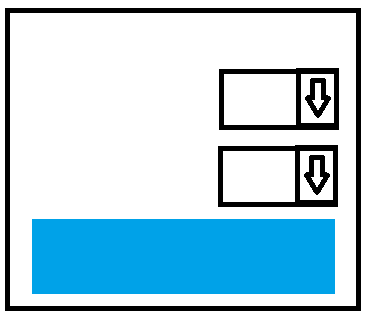 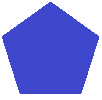 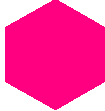 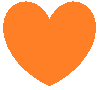 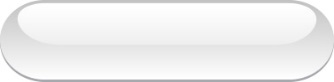 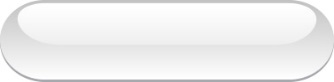 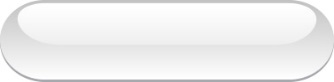 8
[Speaker Notes: መብዛሕትኡ ግዜ እቲ መጀመርታ ትርእዮ ገጽ ኣቕሓ ትረኽበሉን ብዛዕብኡ ተንብበሉን እዩ።]
ድኳን ኢንተርነት እንታይ እዩ፧
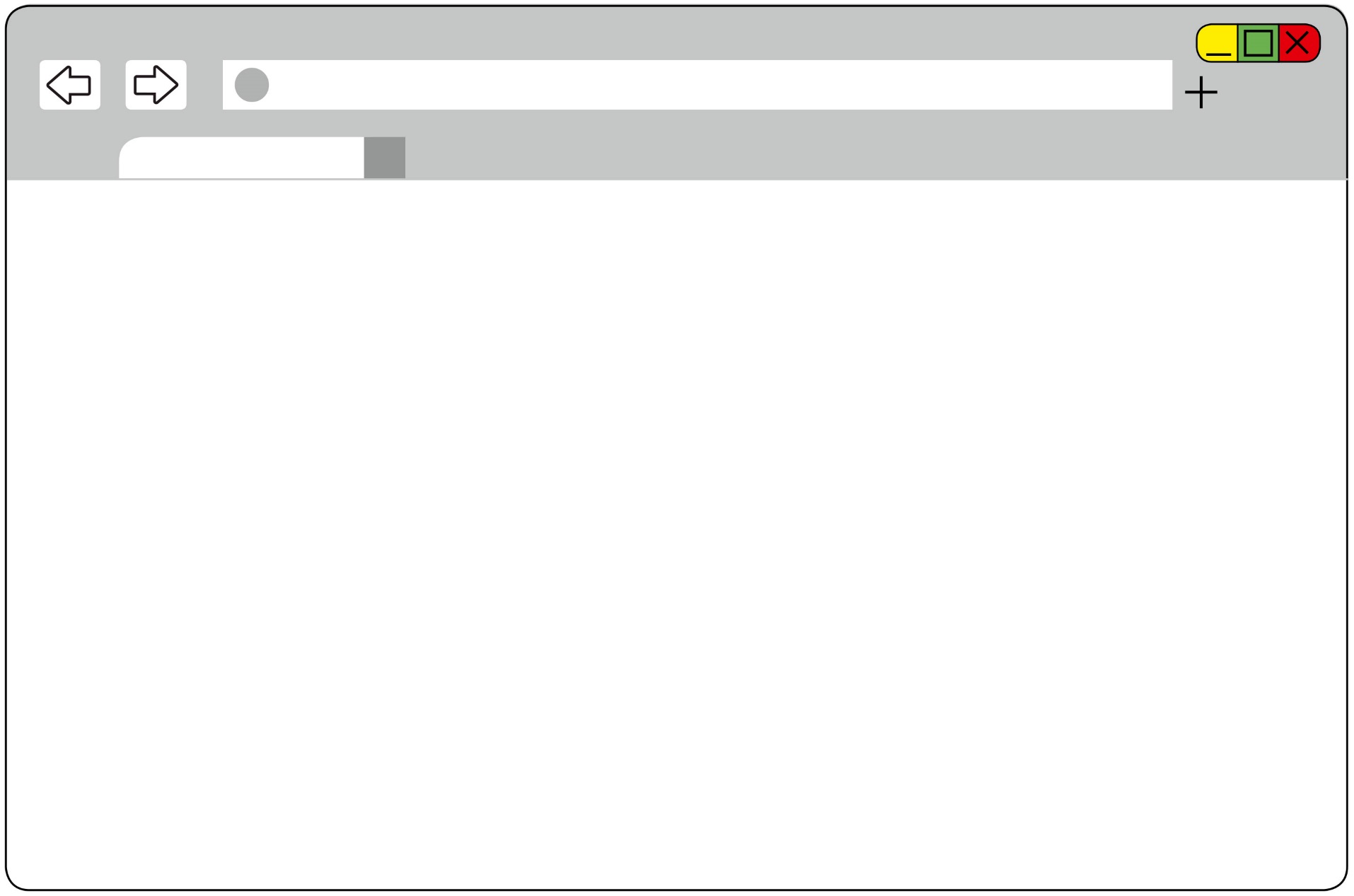 Nettbutikk
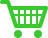 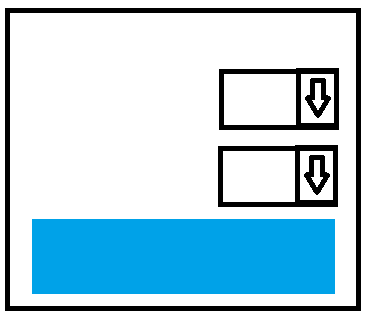 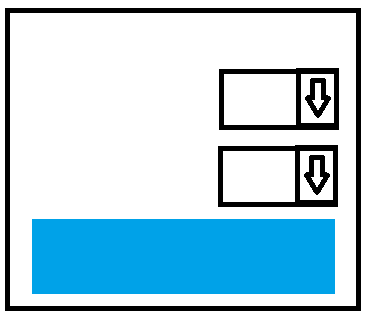 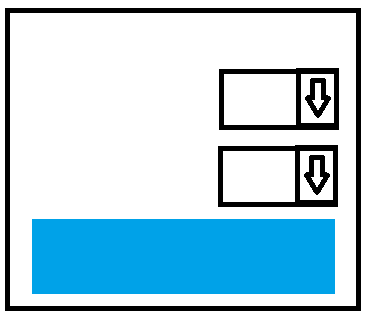 VARER
_________
_________
_________
_______
_________
_____
________
TOTAL   xx,xx
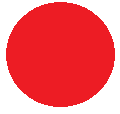 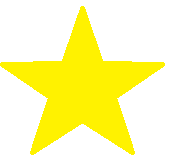 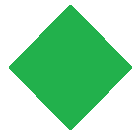 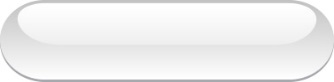 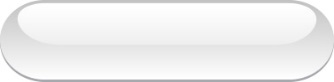 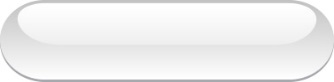 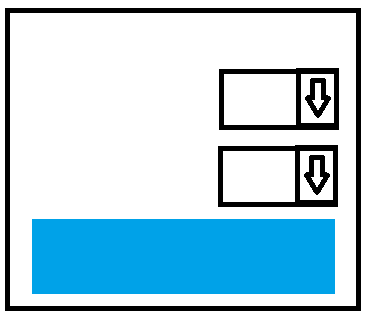 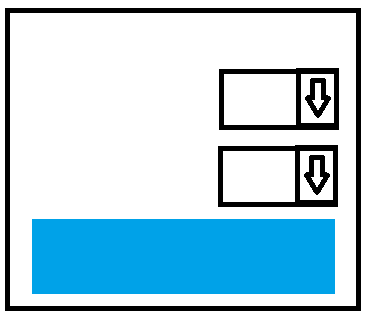 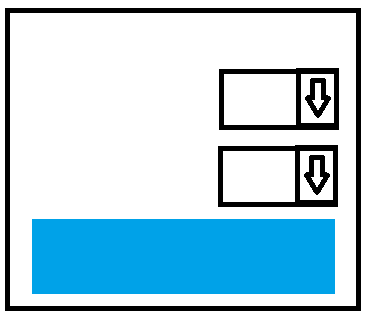 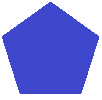 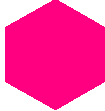 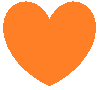 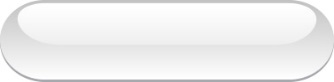 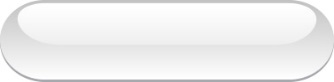 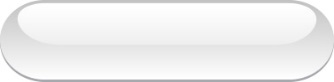 9
[Speaker Notes: ኣብዚ ገጽ ውን "handlevogn" ማለት ``ዓረብያ ዕድጊ`` ኣቕሓን ኣገልግሎታትን ዝኣትወሉ ክትርኢ ኢኻ።]
ድኳን ኢንተርነት እንታይ እዩ፧
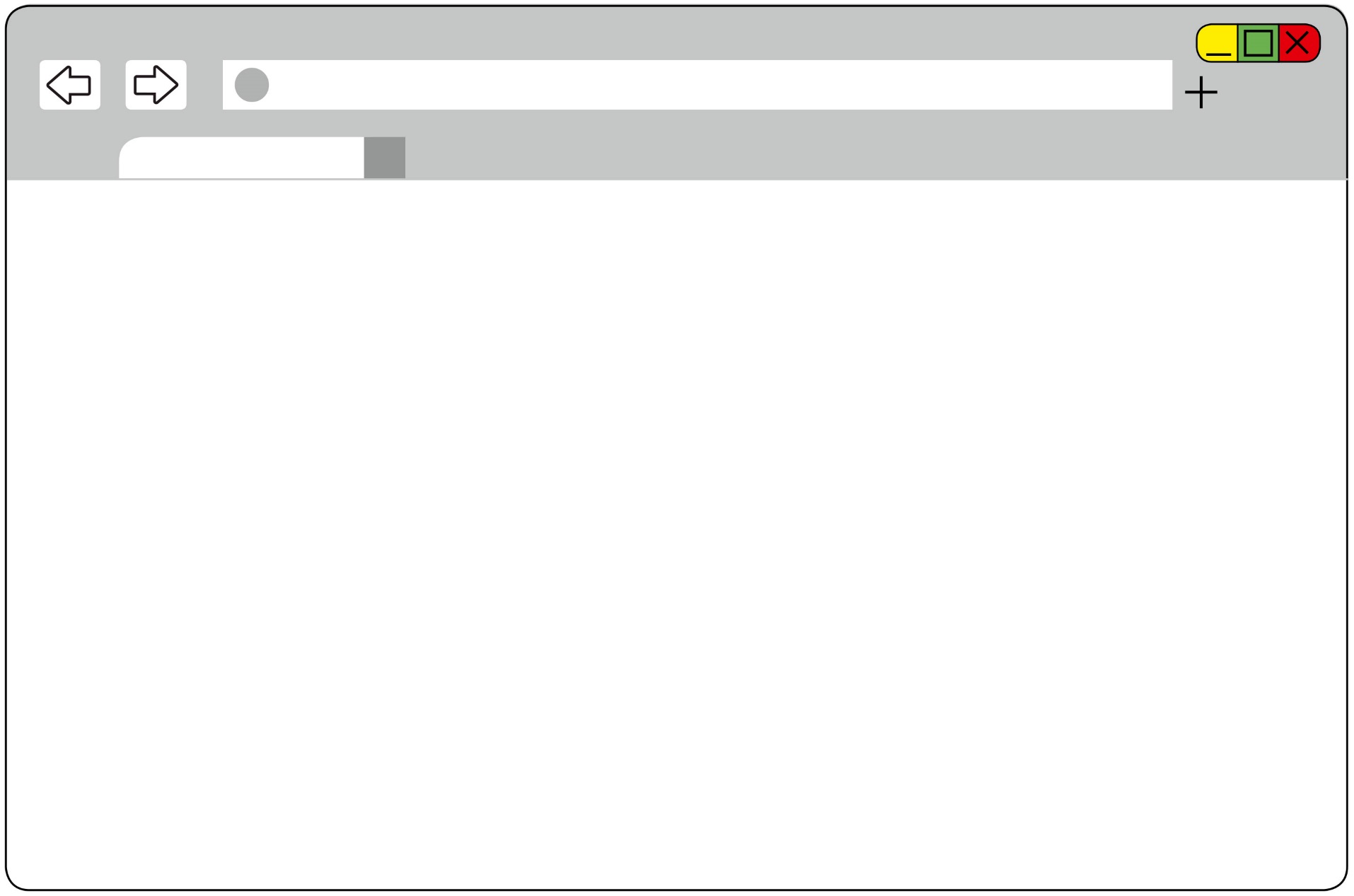 Nettbutikk
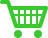 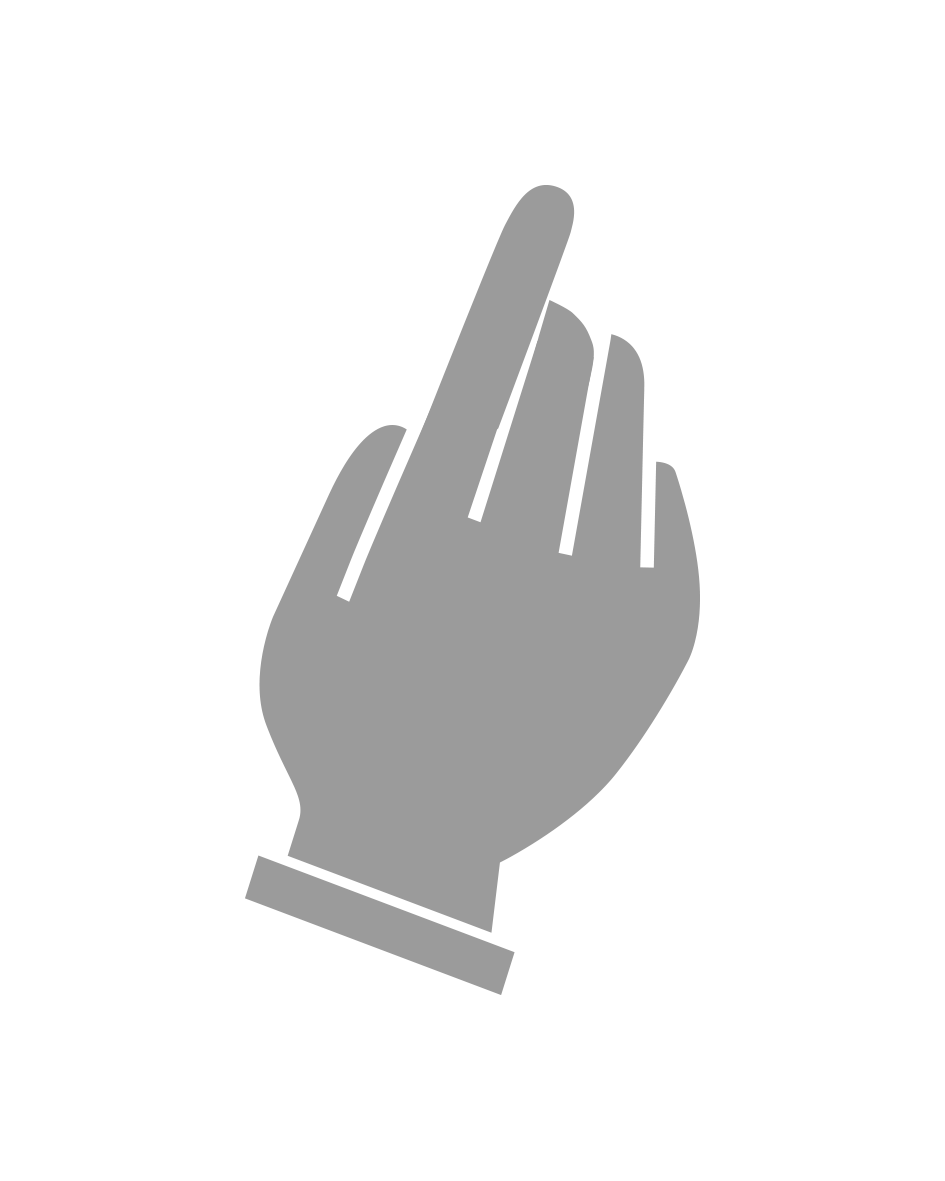 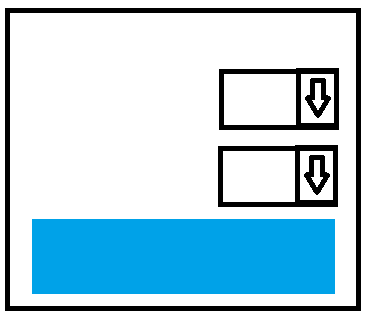 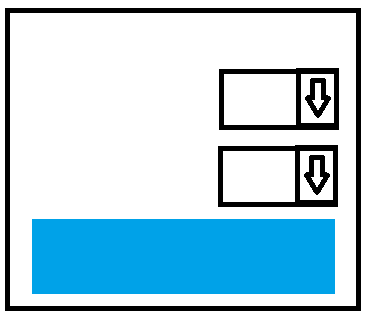 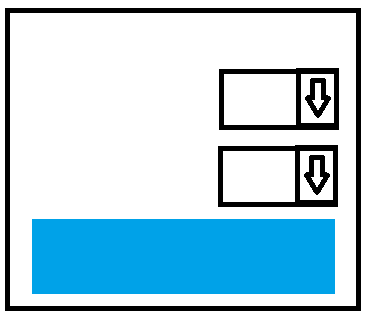 VARER
_________
_________
_________
_______
_________
_____
________
TOTAL   xx,xx
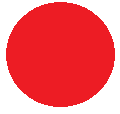 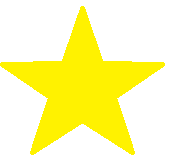 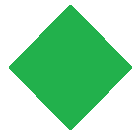 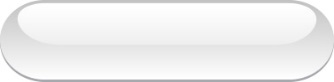 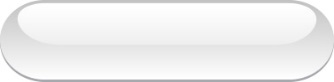 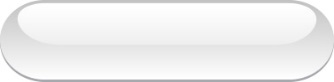 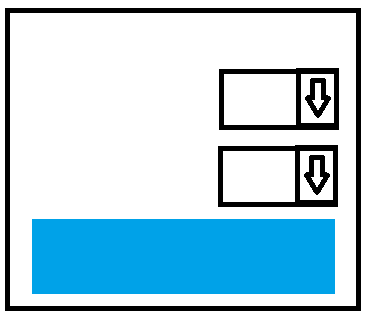 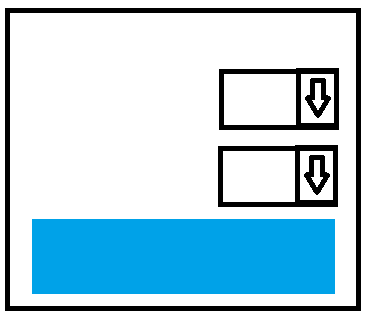 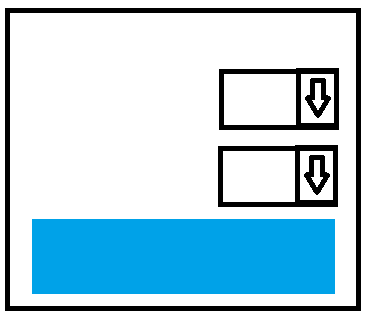 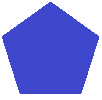 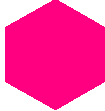 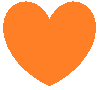 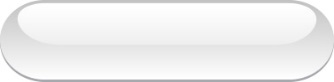 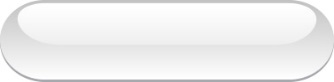 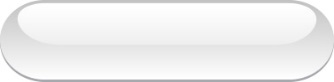 10
[Speaker Notes: ሓንቲ ኣቕሓ ንኽትመርጽ ጠውቃ።]
ድኳን ኢንተርነት እንታይ እዩ፧
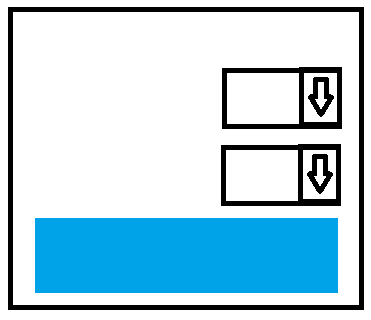 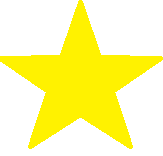 Ant.
Str.
PRIS: XX,XX
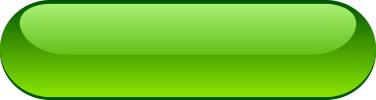 KJØP
[Speaker Notes: ልክዕ ከም ኣብ ኖርማል ድኳን ሓደ ኣቕሓ ወይ ኣቕሑት ክትገዝእ ክትመርጽ ትኽእል ኢኻ።]
ድኳን ኢንተርነት እንታይ እዩ፧
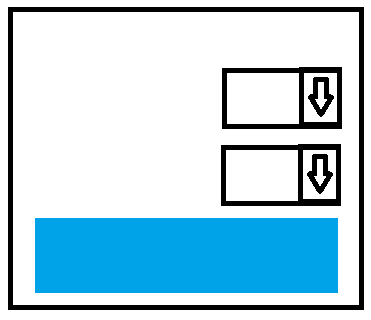 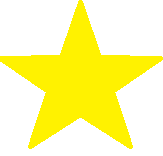 1
Medium
PRIS: 99,50
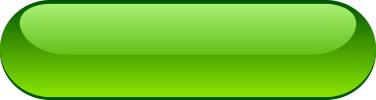 KJØP
[Speaker Notes: ልክዕ ከም ኣብ ኖርማል ድኳን ሓደ ኣቕሓ ወይ ኣቕሑት ክትገዝእ ክትመርጽ ትኽእል ኢኻ።]
ድኳን ኢንተርነት እንታይ እዩ፧
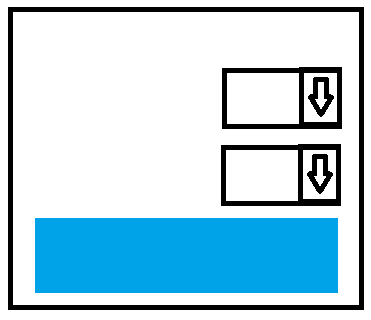 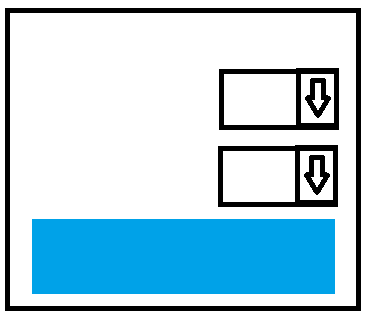 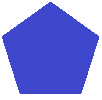 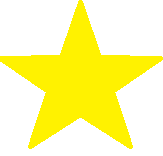 1
4
Medium
Small
PRIS: 99,50
PRIS: 295,-
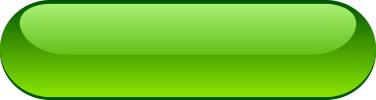 KJØP
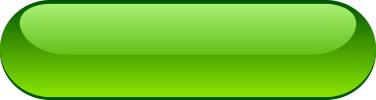 KJØP
[Speaker Notes: ዝተፈላለዩ ዓይነት ኣቕሑት ውን ክትገዝእ ትኽእል ኢኻ።]
ድኳን ኢንተርነት እንታይ እዩ፧
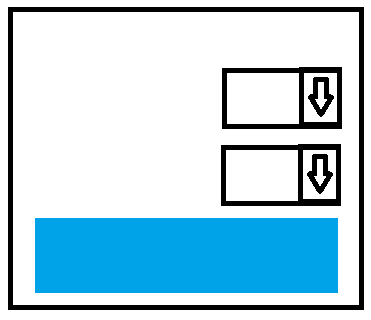 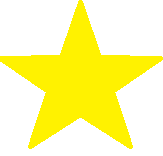 1
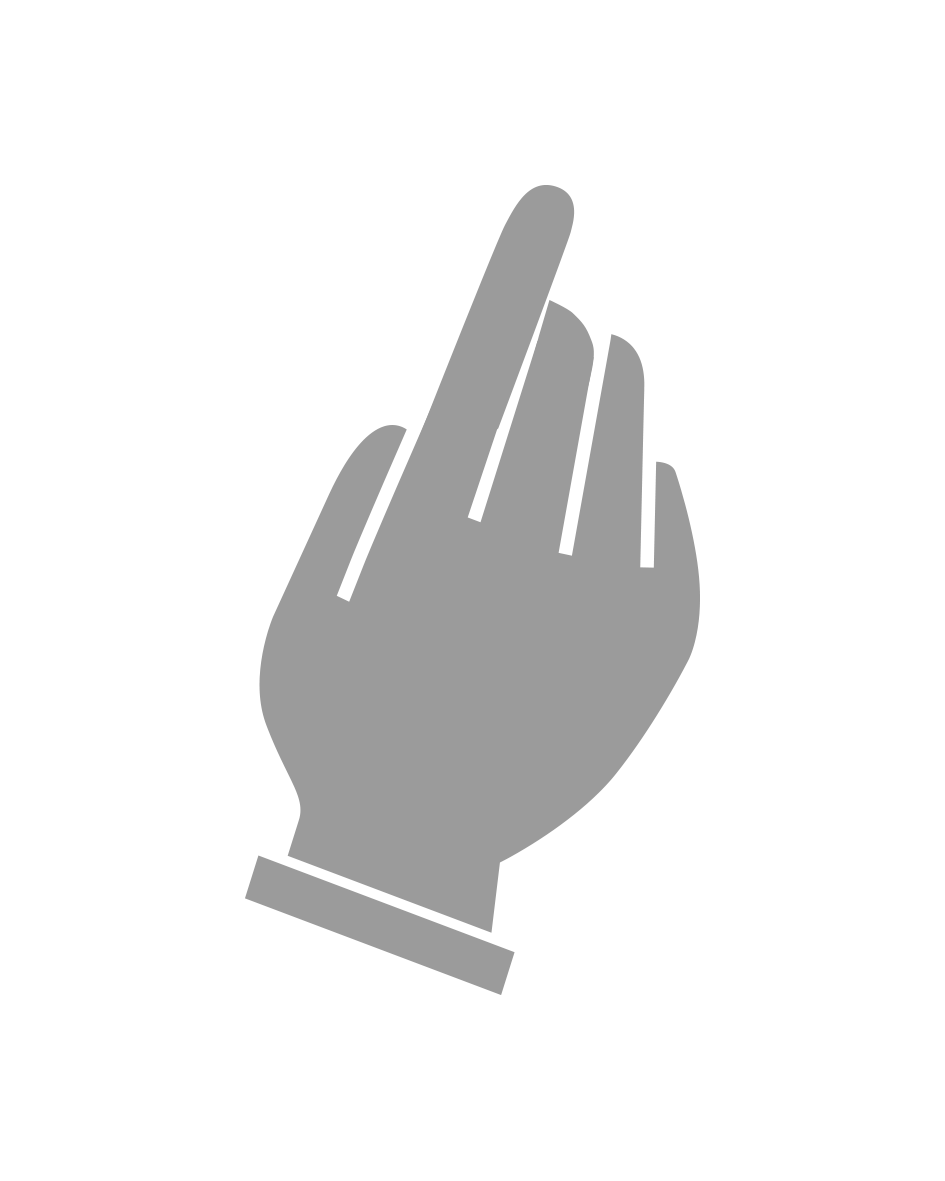 Medium
PRIS: 99,50
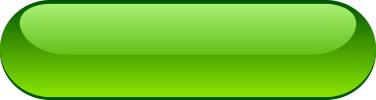 KJØP
[Speaker Notes: ክትዕድጎ ትደልዮ ብምሉኡ ኣብ ዓረብያ ዕድጊ ምስ ኣእተኻዮ ድማ ካሳ ክትረኽባ ኣለካ። "kjøp" ትብል ማለት ``ዓድግ`` እንተደኣ ጠዊቕካያ እቲ ኣቕሓ ኣብ ዓረብያ ዕድጊ ክኣቱ ከሎ ክትርእዮ ኢኻ።]
ድኳን ኢንተርነት እንታይ እዩ፧
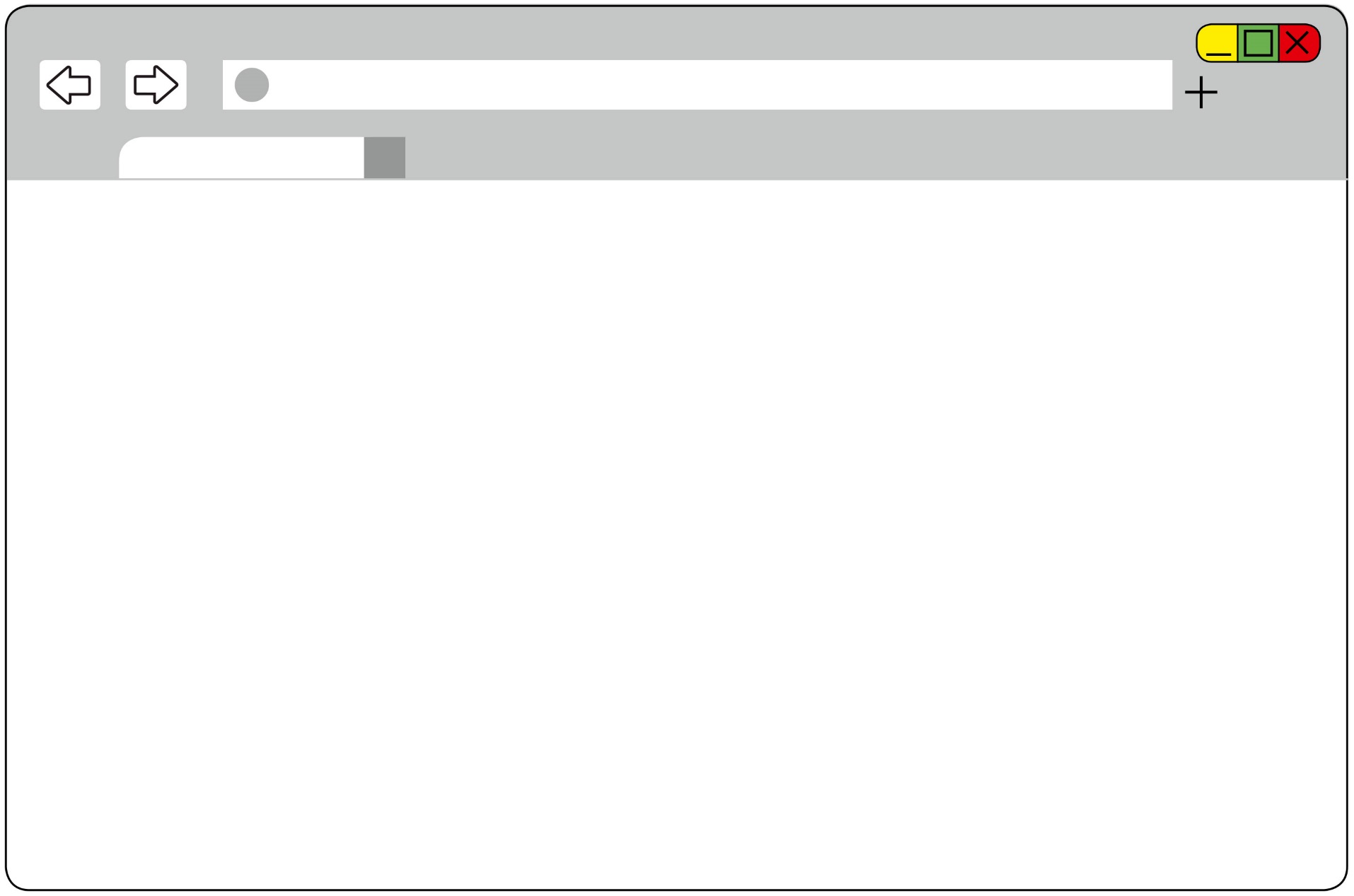 Nettbutikk
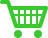 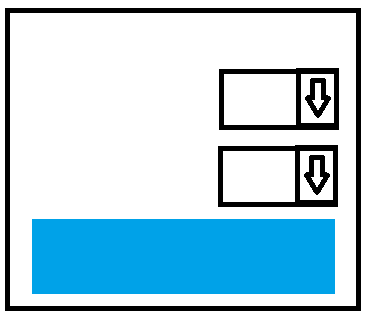 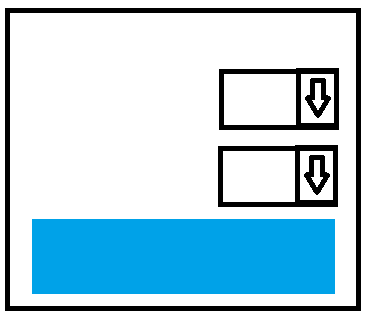 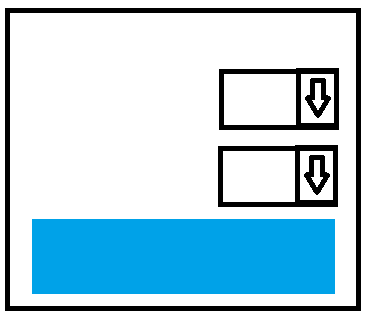 VARER
_________
1 x_________
_________
_______
_________
_____
________
TOTAL   xx,xx
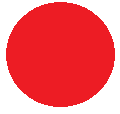 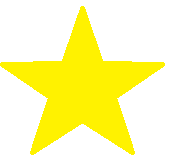 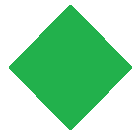 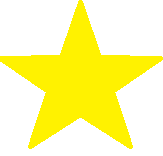 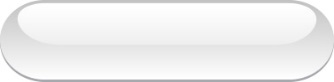 KJØP
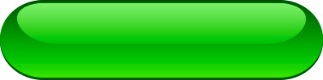 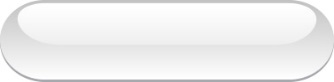 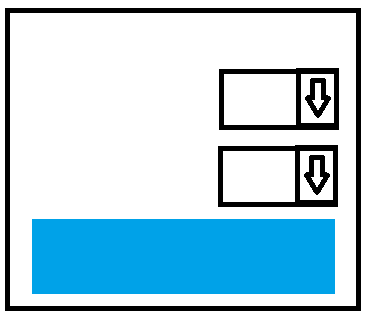 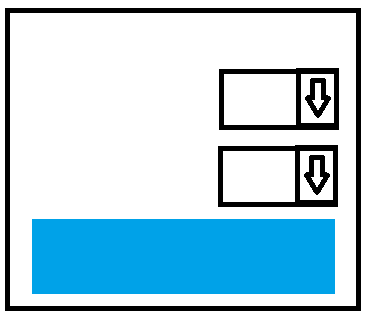 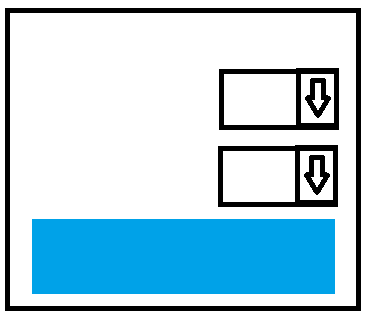 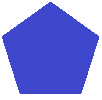 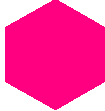 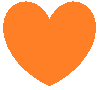 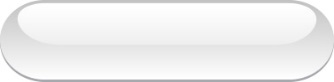 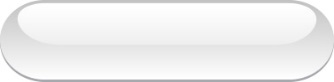 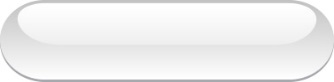 15
[Speaker Notes: "kjøp" ትብል ማለት ``ዓድግ`` እንተደኣ ጠዊቕካያ እቲ ኣቕሓ ኣብ ዓረብያ ዕድጊ ክኣቱ ከሎ ክትርእዮ ኢኻ።]
ድኳን ኢንተርነት እንታይ እዩ፧
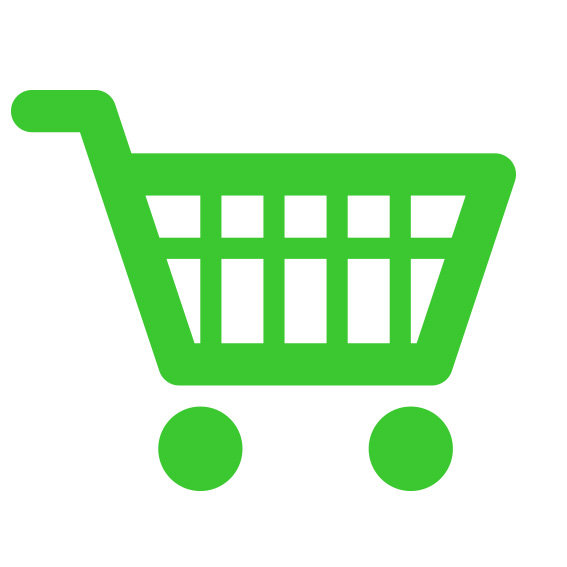 1
[Speaker Notes: ኣብዚ ኣብ ዓረብያ ዕድጊ ሓደ ኣቕሓ ተቐሚጡ ኣሎ።]
ድኳን ኢንተርነት እንታይ እዩ፧
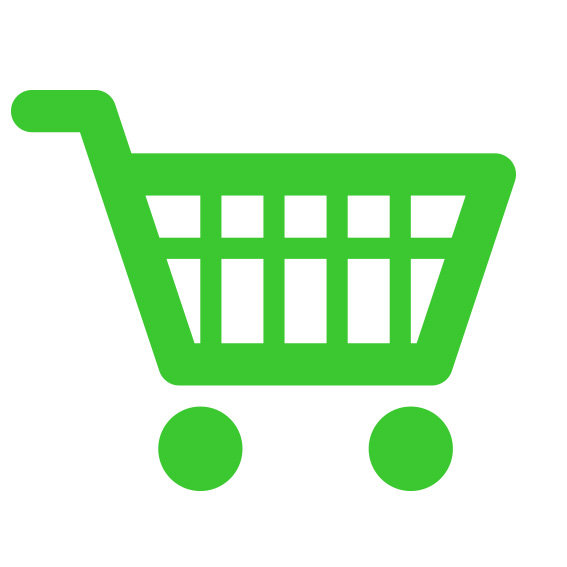 5
[Speaker Notes: ተወሳኺ ኣቕሑት እንተኣእቲኻ፣ ኣብ ዓረብያ ዘሎ ቁጽሪ ኣቕሓ ይሕደስ።]
ድኳን ኢንተርነት እንታይ እዩ፧
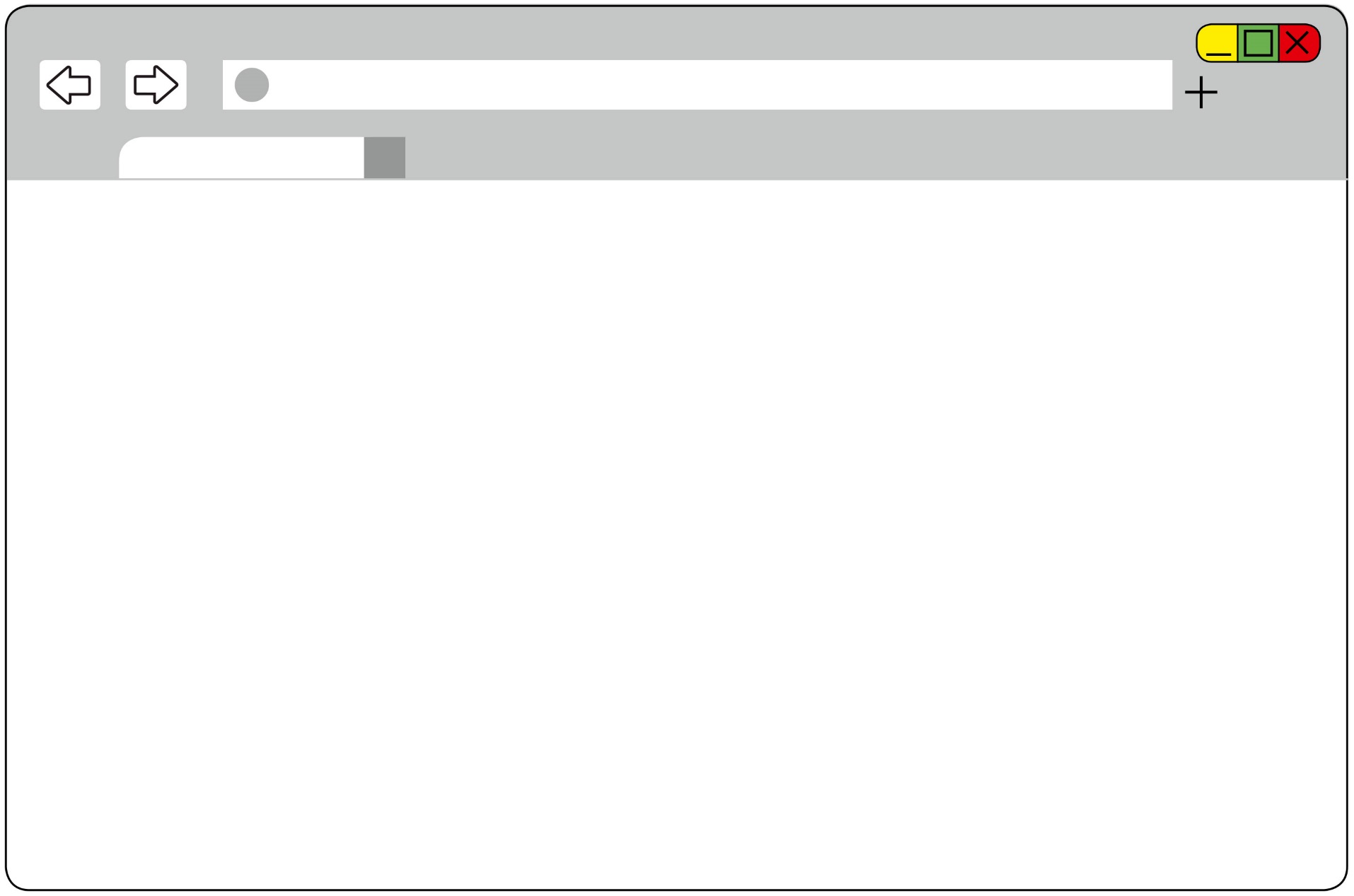 Nettbutikk
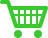 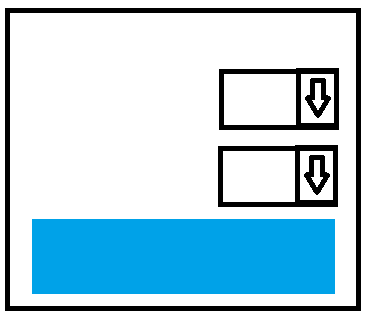 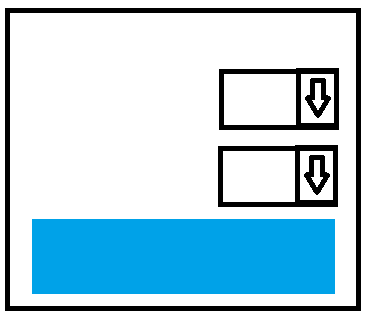 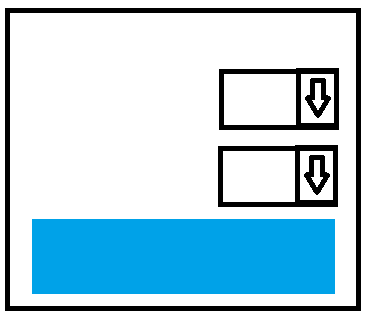 VARER
_________
_________
_________
_______
_________
_____
________
TOTAL   xx,xx
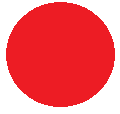 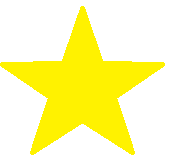 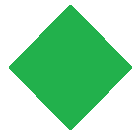 4a
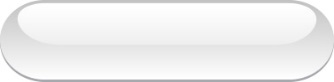 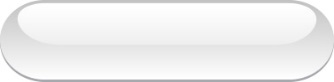 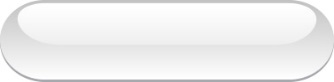 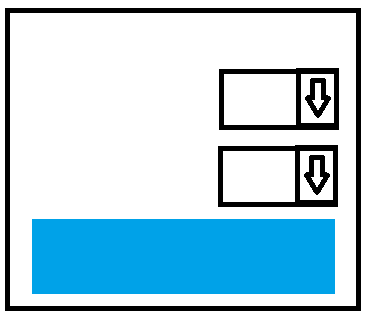 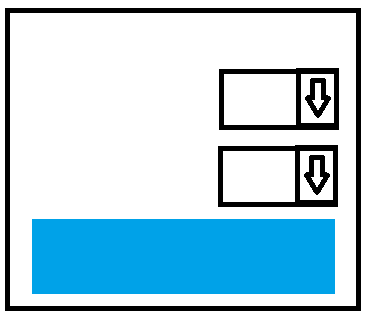 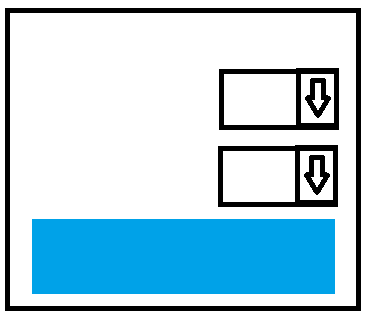 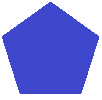 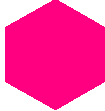 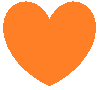 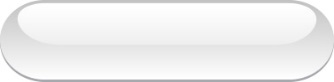 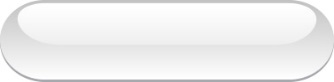 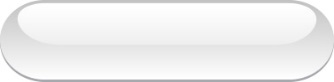 KASSE
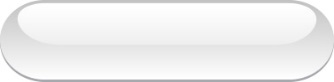 18
[Speaker Notes: ከም ተወሳኺ ድኳን ኢንተርነት ``ካሳ`` ወይ መውጽኢ ኣለዎም፣ ኣብኡ ድማ እቲ ዕድጊ ክተረጋግጾ ኣለካ፣ ከምኡውን ብኸመይ ዓይነት መገዲ ክትከፍል ከምትደልን፣ ነቲ ኣቕሓ ውን ብኸመይ ዓይነት መገዲ ክትቅበሎ ከምትደሊ ክትውስን ኣለካ። እዚ ክንምለሶ  ኢና።]
ድኳን ኢንተርነት እንታይ እዩ፧
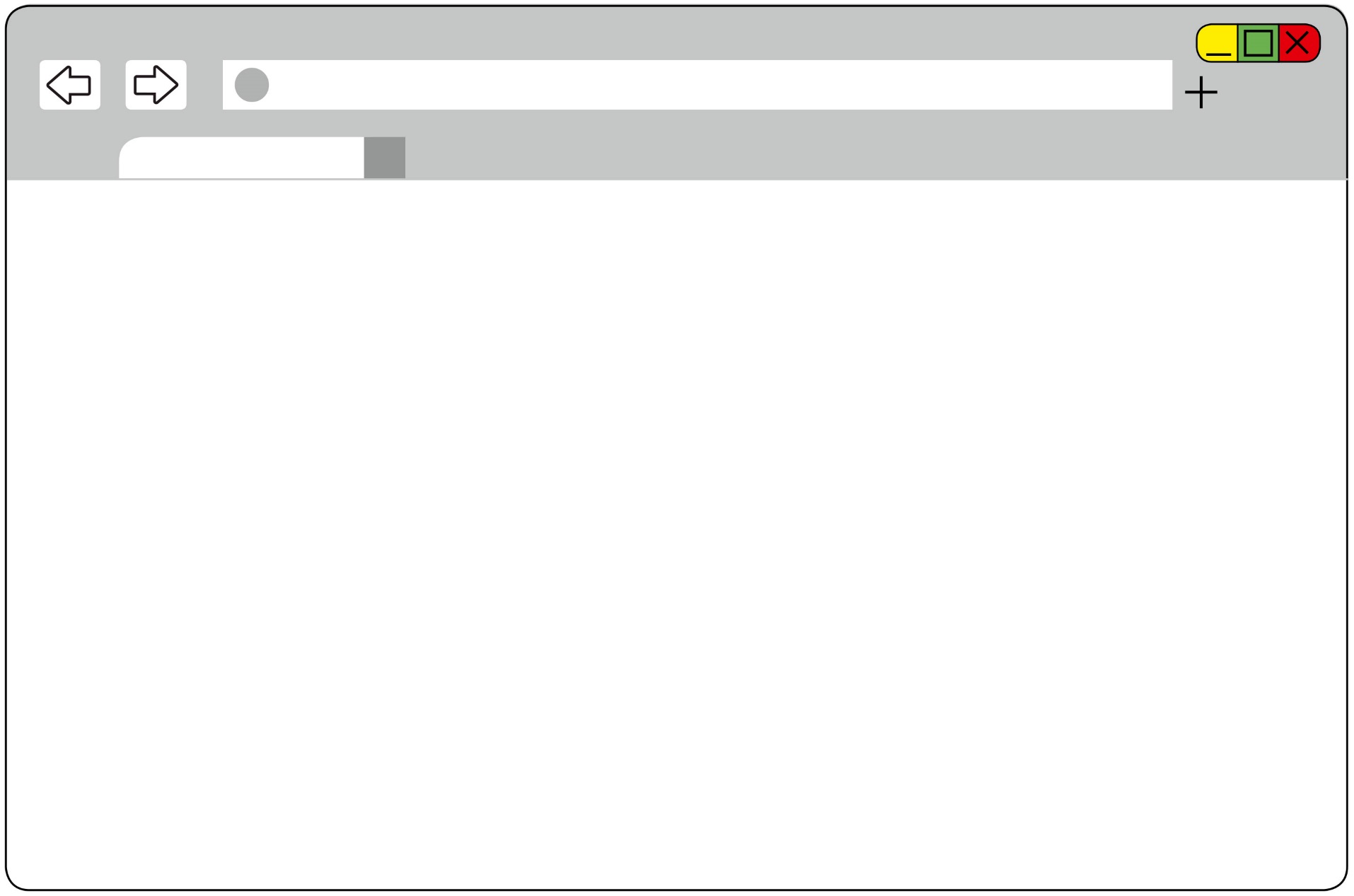 Nettbutikk
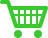 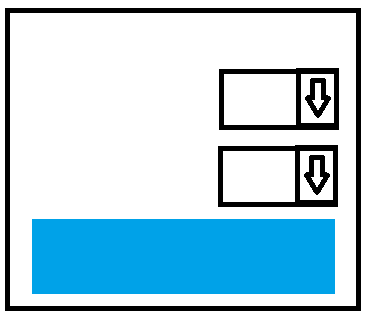 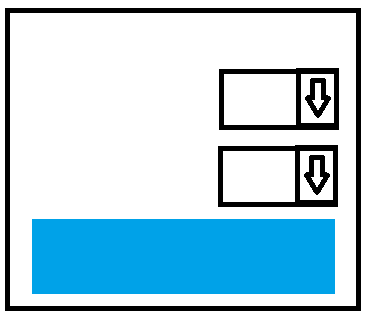 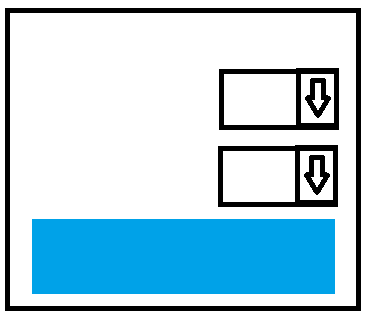 VARER
_________
_________
_________
_______
_________
_____
________
TOTAL   xx,xx
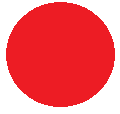 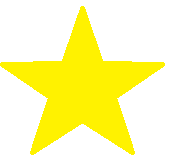 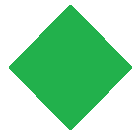 4a
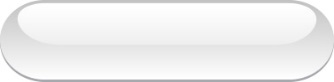 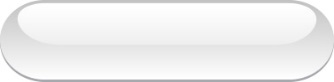 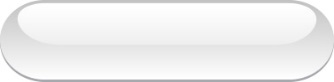 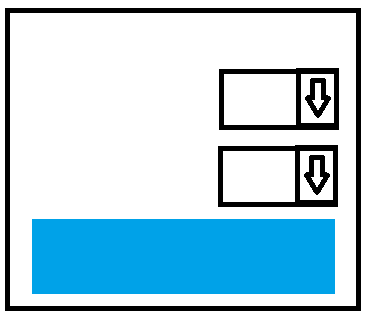 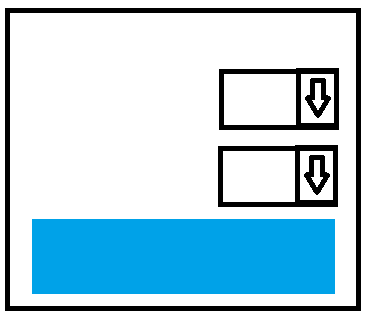 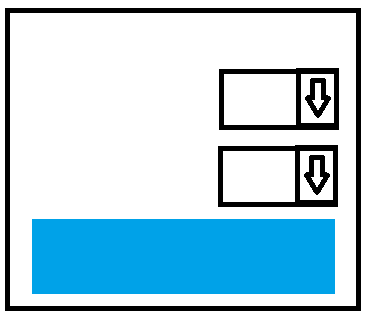 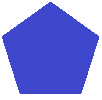 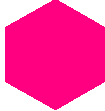 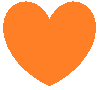 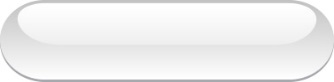 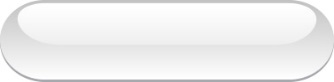 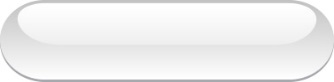 BESTILL
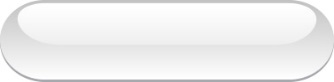 19
[Speaker Notes: ድኳናት-ኢንተርነት ነንበይነን እየን። 

ገሊአን ድኳናት ካብ "handlevogn"  ን"kasse"ን  ማለት ``ዓረብያ ዕድጊ``ን ``ካሳ``ን  ዝተፈልየ ኣስማት ዝጥቀማ ኣለዋ፣ ኣብ ገሊአን ድኳናት bestill" ወይ "legg i handlevogn" ፣ ``ጥለብ`` ወይ `` ኣብ ዓረብያ ዕድጊ ኣእቱ`` ዝብል ዝተጻሕፎ ኣሎ]
ድኳን ኢንተርነት እንታይ እዩ፧
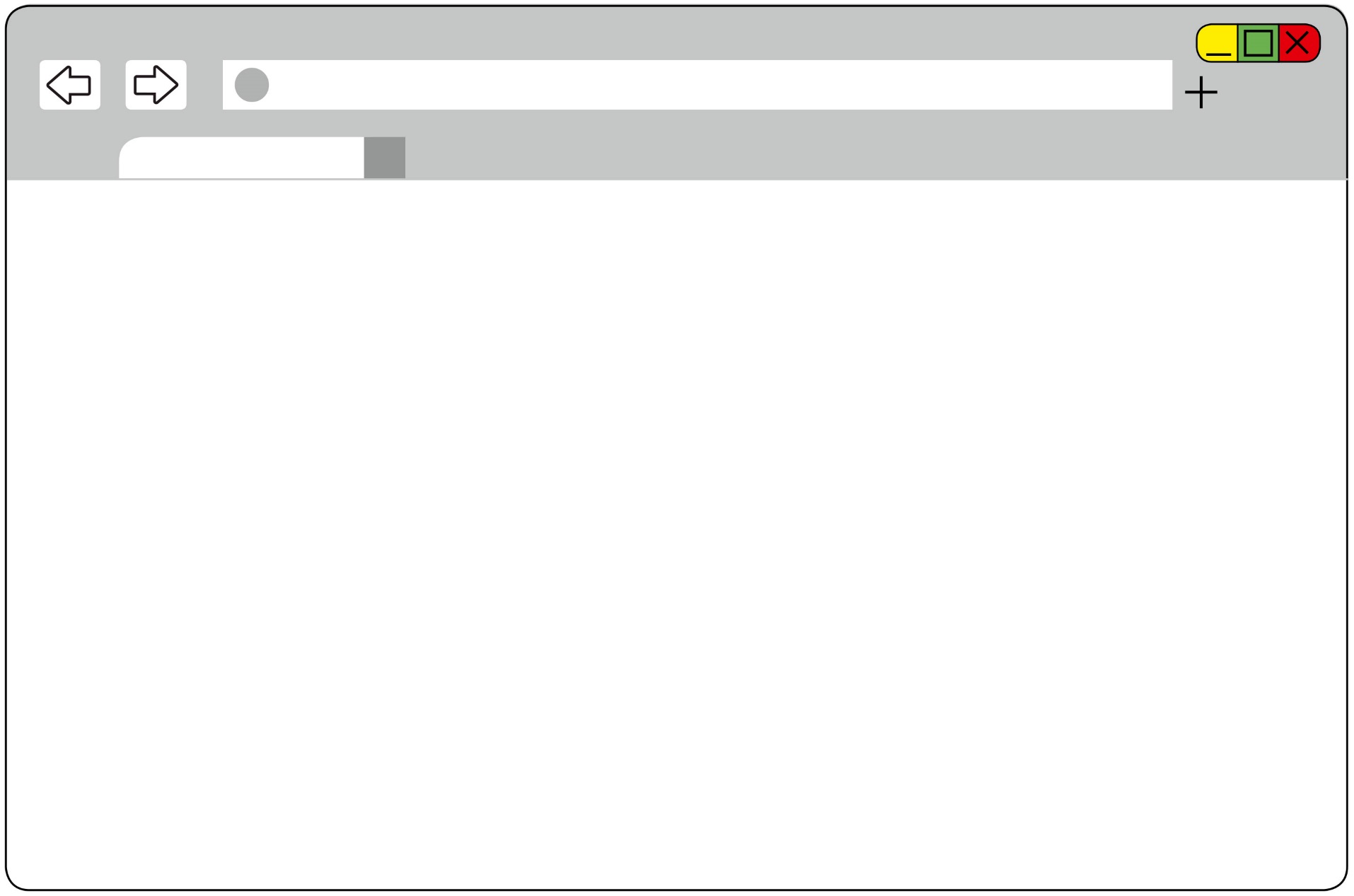 Nettbutikk
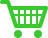 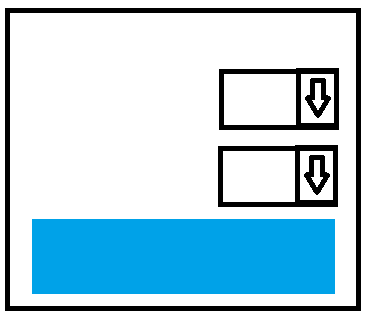 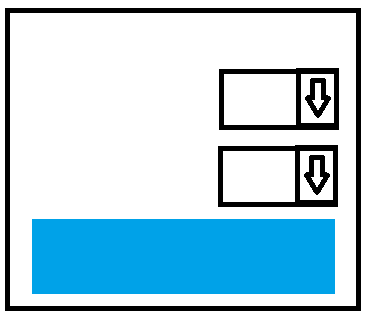 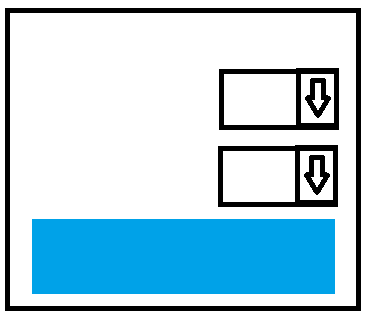 VARER
_________
_________
_________
_______
_________
_____
________
TOTAL   xx,xx
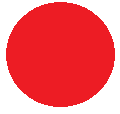 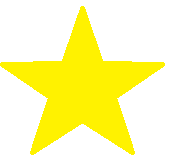 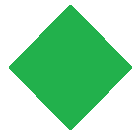 4a
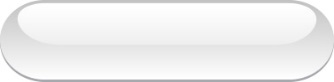 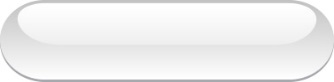 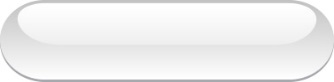 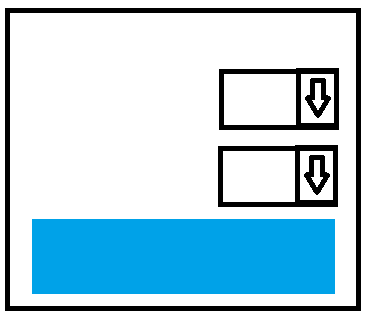 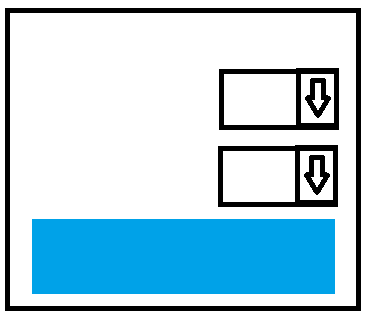 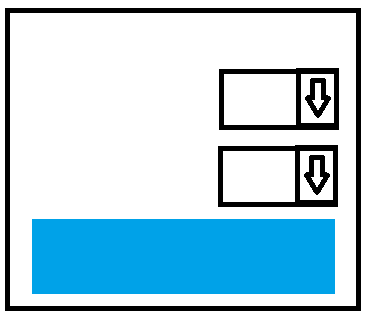 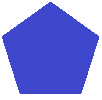 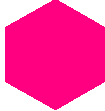 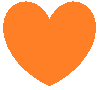 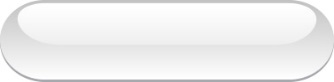 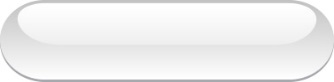 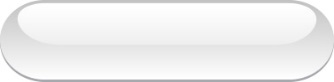 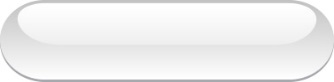 Legg i handlekurv
20
[Speaker Notes: ገሊአን ድኳናት ውን ካልእ ቋንቋ እየን ዝጥቀማ። ይኹን ደኣ እምበር እቲ ትፍጽሞ መስርሕ ሓደ እዩ። 
1.እታ ትደልያ ኣቕሓ ወይ እንተን ትደልየን ኣቕሑት ትረኽበን።  
2.ክትከፍል ድሉው ምስ ኮንካ ድማ ናብ ካሳ ትኸይድ። 
3. ክፈለሉ።]
ብከምዚ ዓይነት መገዲ ኢኻ ትኸፍል።
Del 2
ብከምዚ ዓይነት መገዲ ኢኻ ትኸፍል።
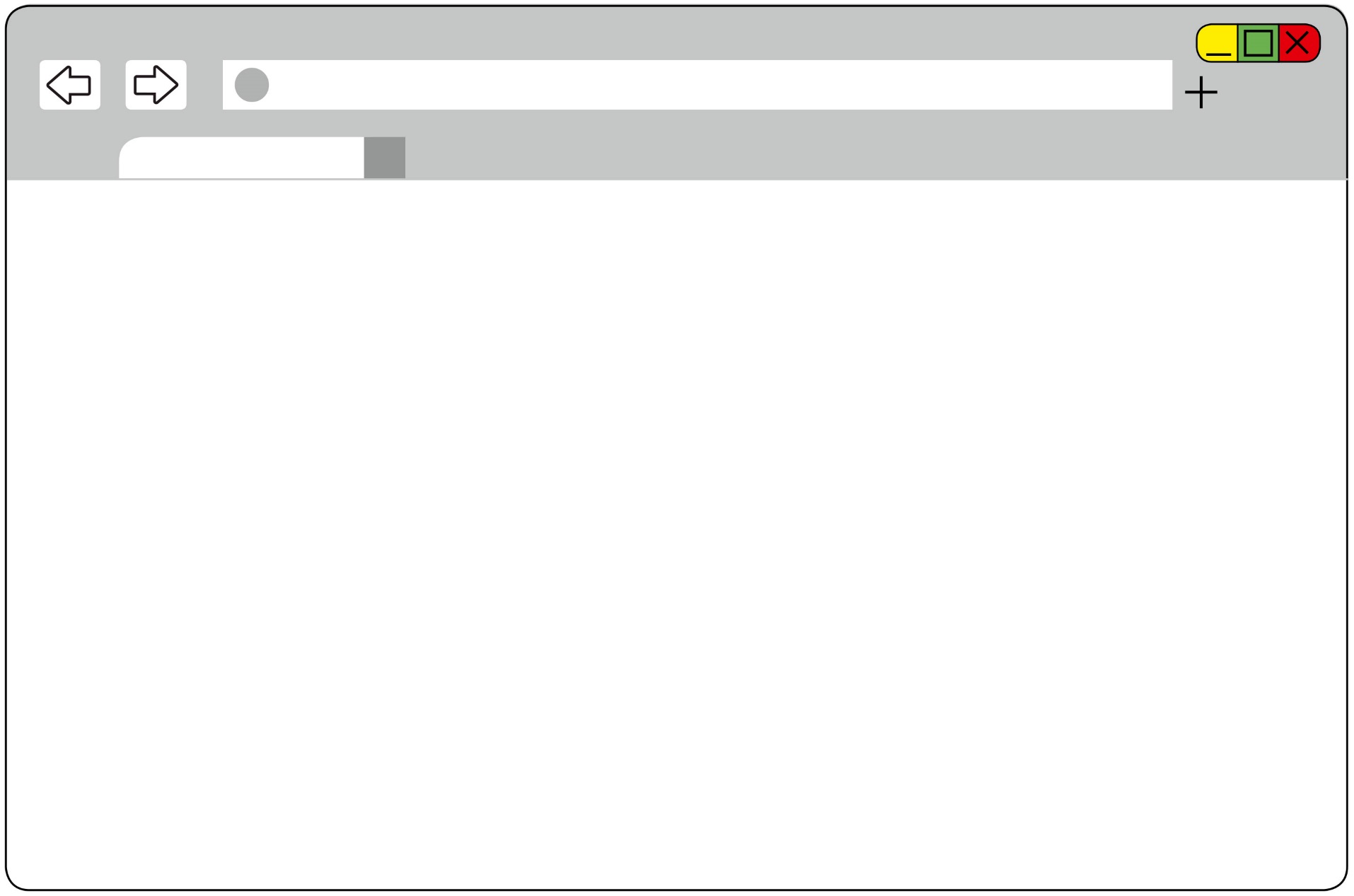 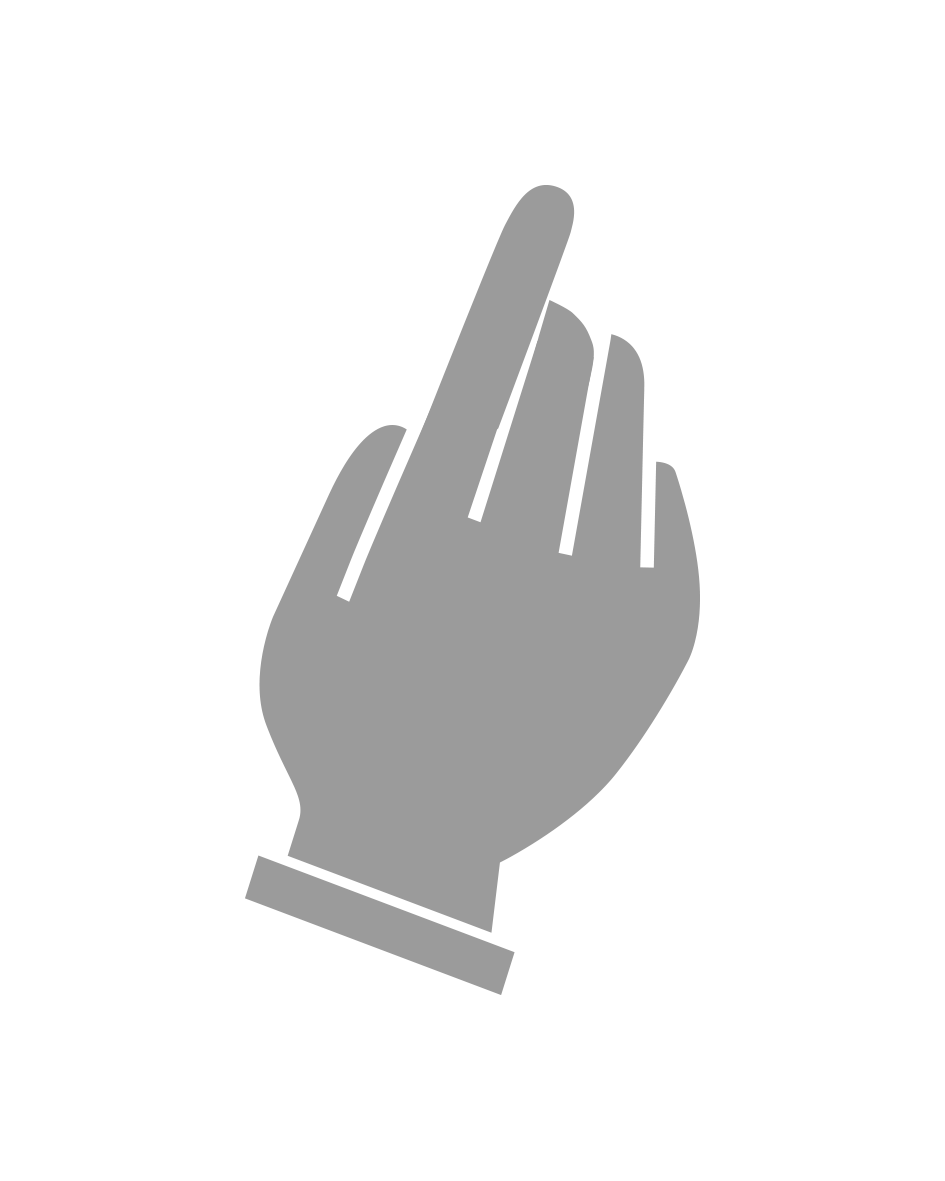 Nettbutikk
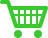 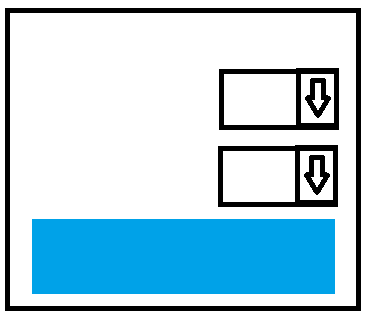 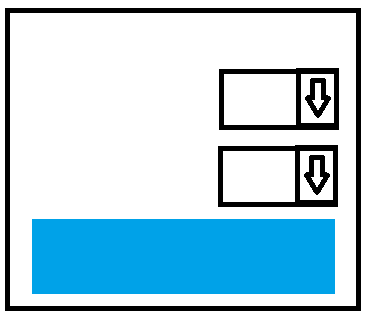 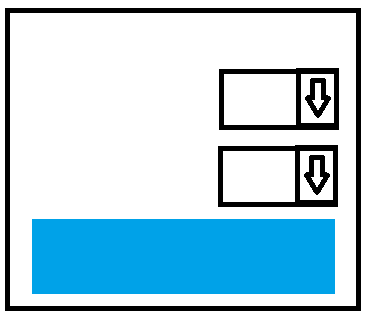 VARER
_________
_________
_________
_______
_________
_____
________
TOTAL   xx,xx
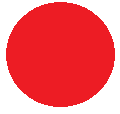 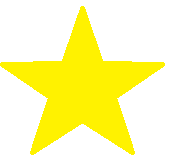 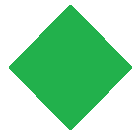 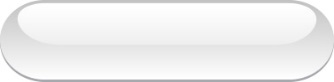 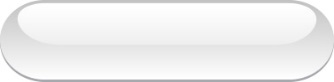 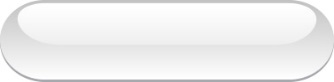 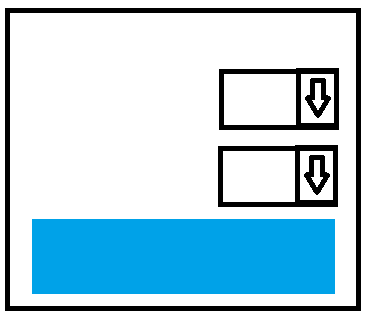 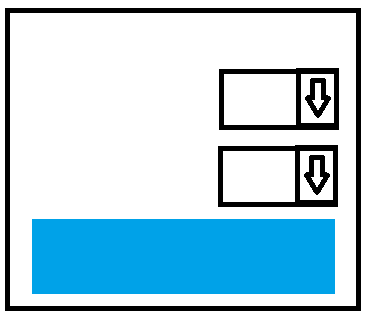 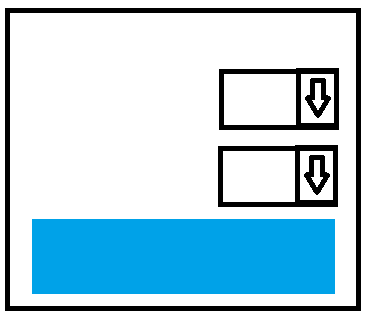 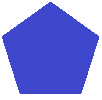 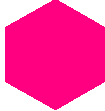 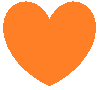 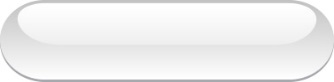 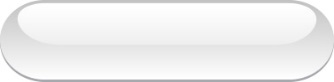 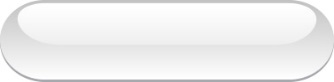 22
[Speaker Notes: ክትከፍል እንተኾይንካ መጀመርታ ካሳ ክትረኽባ ኣለካ። ብዝቐለለ ክትረኽበሉ ትኽእለሉ ኣገባብ ነታ ዓረብያ ዕድጊ ብምጥዋቕ እዩ። መሪጽካዮ ዘለኻ ኣቕሑት ካብ ምርኣይ ሓሊፉ መብዛሕትኡ ግዜ ውን ካብዚ ናብ ካሳ ክትከይድ ዕድል ይኸፍተልካ እዩ። ሓንቲ መጠወቒት ወይ ሊንክ  "Til kasse" `` ናብ ካሳ ኪድ``, "Gå til betaling" `` ናብ ትኸፍለሉ ቦታ ኪድ``, "Gå til utsjekking" `` ናብ መውጽኢ ኪድ`` ወይ ተመሳሳሊ፣ ኮታስ ነቲ ዕድጊ መወድኢ ዝኾነ ድለ።]
ብከምዚ ዓይነት መገዲ ኢኻ ትኸፍል።
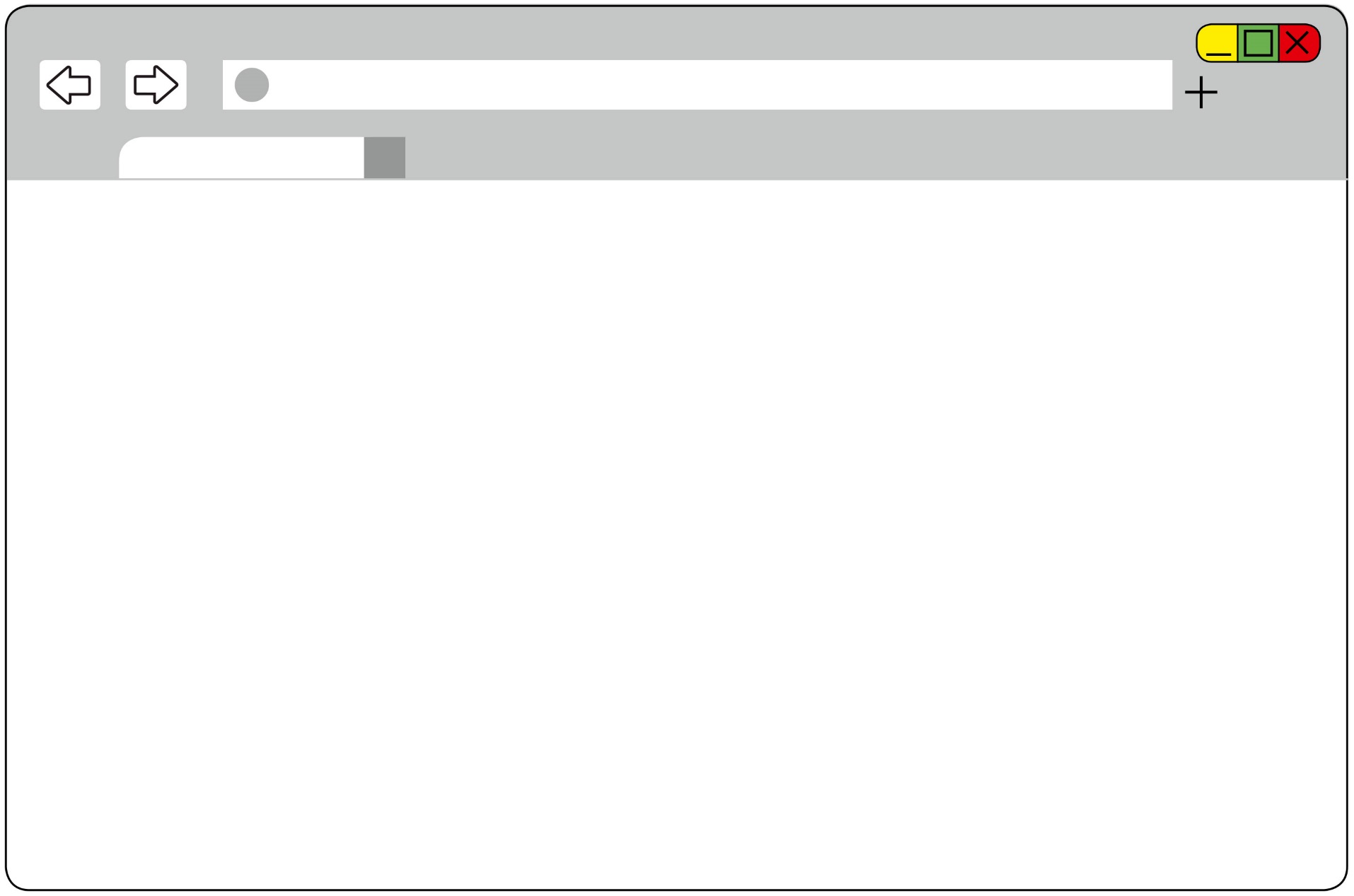 Nettbutikk
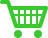 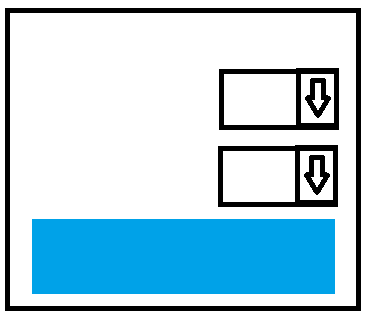 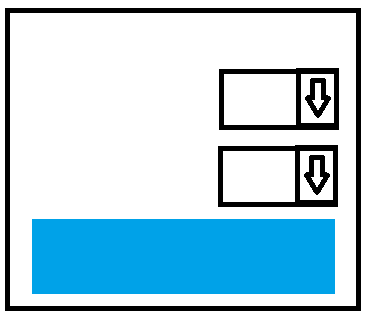 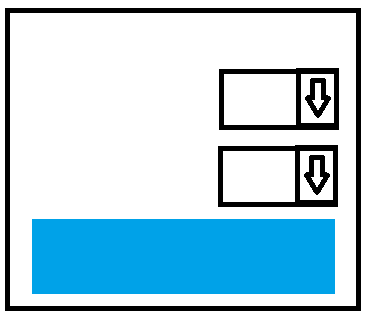 VARER
_________
_________
_________
_______
_________
_____
________
TOTAL   xx,xx
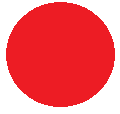 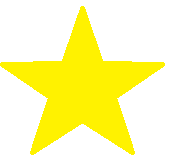 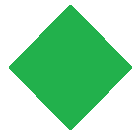 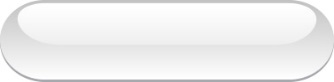 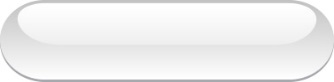 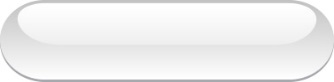 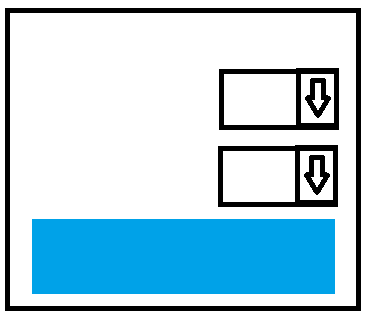 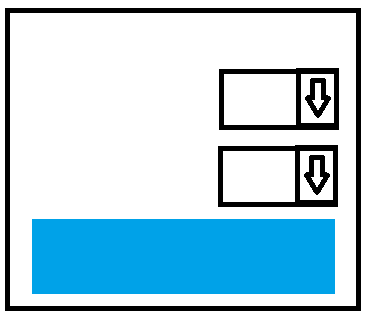 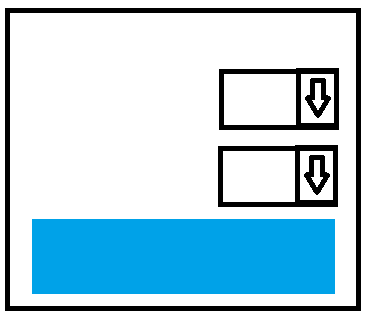 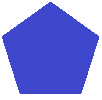 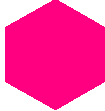 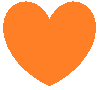 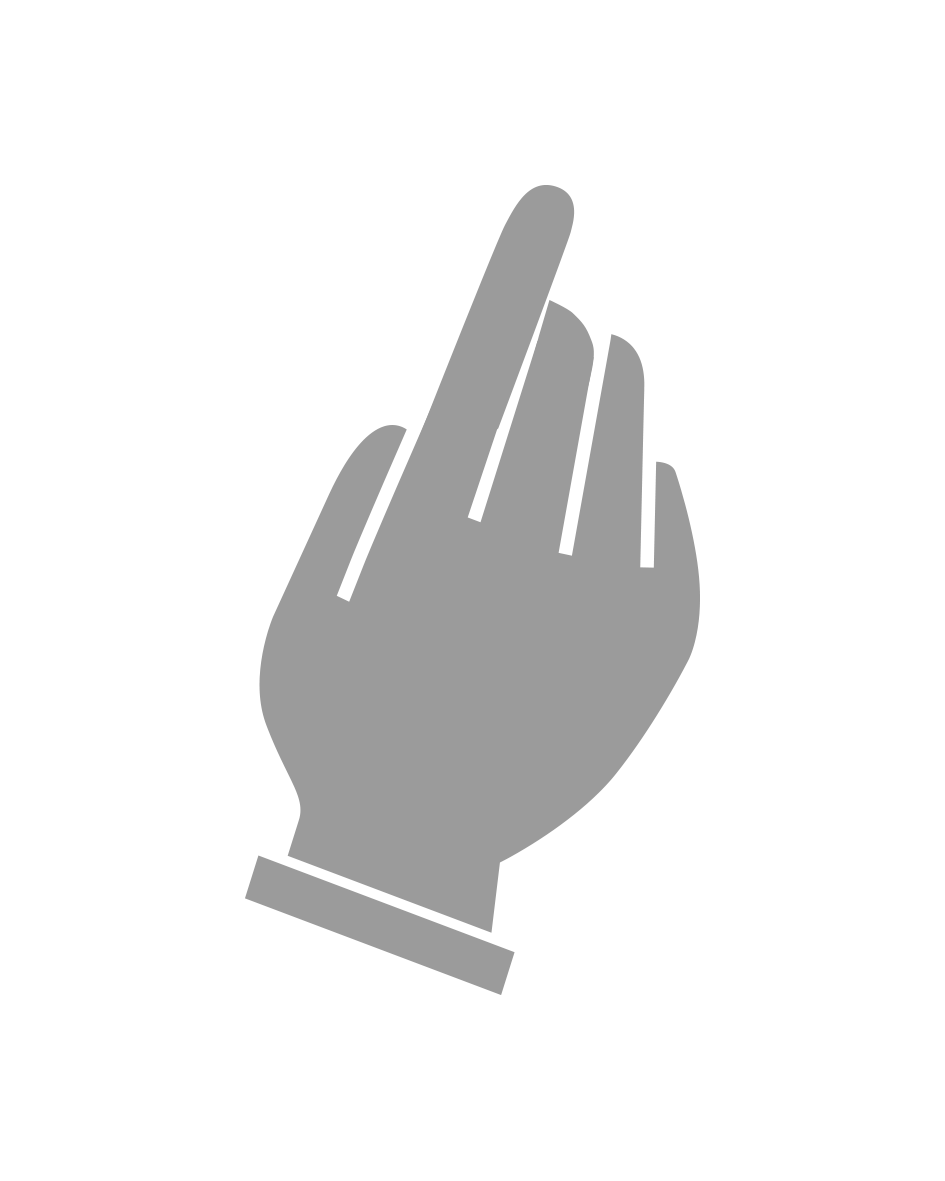 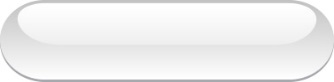 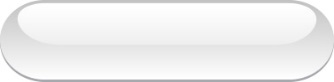 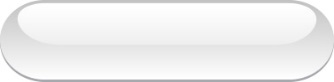 Til kasse
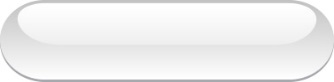 23
[Speaker Notes: ክትከፍል እንተኾይንካ መጀመርታ ካሳ ክትረኽባ ኣለካ። ብዝቐለለ ክትረኽበሉ ትኽእለሉ ኣገባብ ነታ ዓረብያ ዕድጊ ብምጥዋቕ እዩ። መሪጽካዮ ዘለኻ ኣቕሑት ካብ ምርኣይ ሓሊፉ መብዛሕትኡ ግዜ ውን ካብዚ ናብ ካሳ ክትከይድ ዕድል ይኸፍተልካ እዩ። ሓንቲ መጠወቒት ወይ ሊንክ  "Til kasse" `` ናብ ካሳ ኪድ``, "Gå til betaling" `` ናብ ትኸፍለሉ ቦታ ኪድ``, "Gå til utsjekking" `` ናብ መውጽኢ ኪድ`` ወይ ተመሳሳሊ፣ ኮታስ ነቲ ዕድጊ መዕጸዊ ዝኾነካ ድለ።]
ብከምዚ ዓይነት መገዲ ኢኻ ትኸፍል።
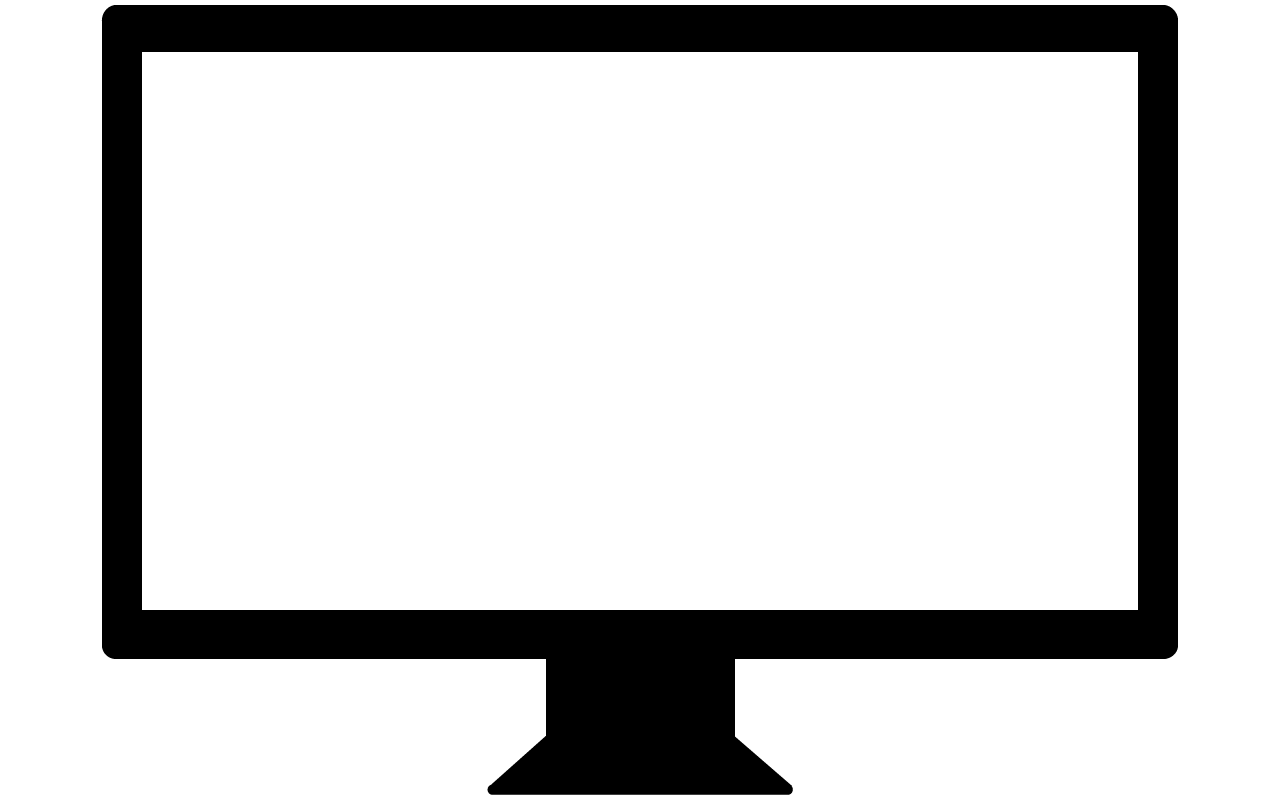 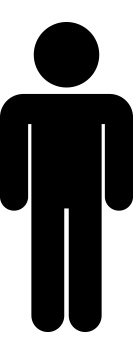 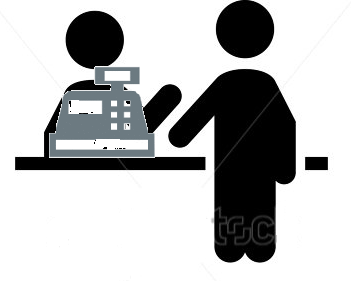 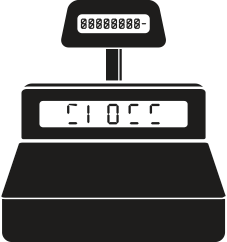 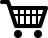 [Speaker Notes: ኣብ ካሳ ዕድጊ ንኽትፍጽም እዚ ዝስዕብ ሓበሬታ ምሃብ ንቡር እዩ፣]
ብከምዚ ዓይነት መገዲ ኢኻ ትኸፍል።
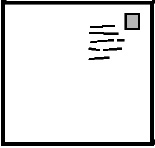 [Speaker Notes: ስምን ኣድራሻን ተቐባሊ ኣቕሑ( ኣቕሓ ናብ ብጻይካ ወይ ኣባል ስድራቤትካ ውን ክትሰድድ ትኽእል ኢኻ)።]
ብከምዚ ዓይነት መገዲ ኢኻ ትኸፍል።
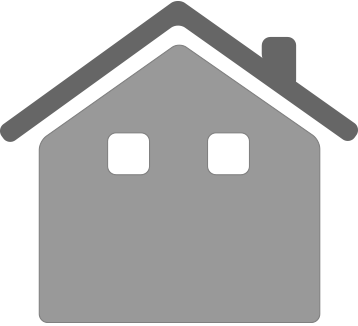 Adresse
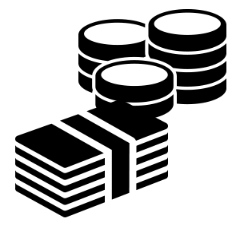 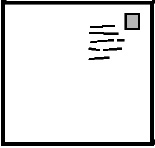 [Speaker Notes: ስምን ኣድራሻን ከፋልን፣ መብዛሕትኡ ግዜ ``fakturaadresse`` ተባሂሉ ዝጽዋዕ ማለት ቢል ዝስደዶ ኣድራሻ( ናትካ ክኸውን ዘለዎ)።]
ብከምዚ ዓይነት መገዲ ኢኻ ትኸፍል።
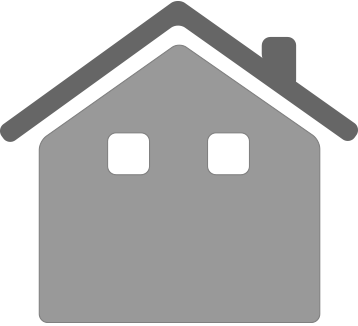 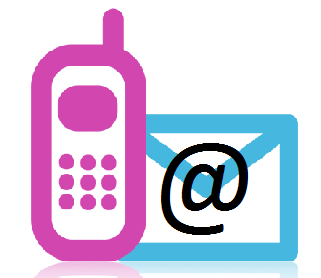 Adresse
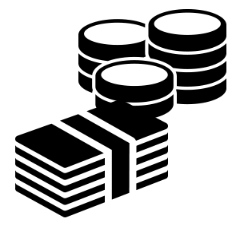 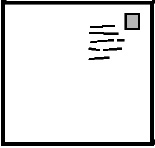 [Speaker Notes: ኣድራሻ ኢመይልካን ተለፎን ቁጽርኻን (እንተተኻኢሉ ቁጽሪ ሞባይል እዩ ተመራጺ)]
ብከምዚ ዓይነት መገዲ ኢኻ ትኸፍል።
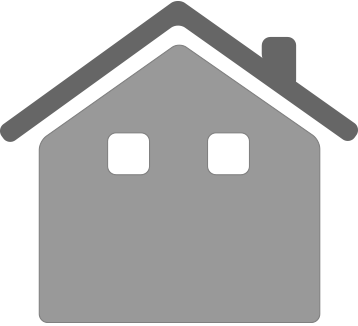 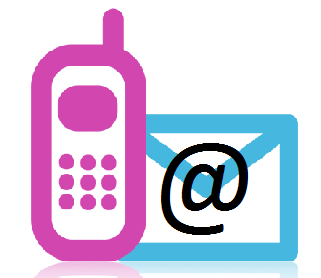 Adresse
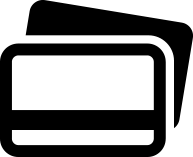 ?
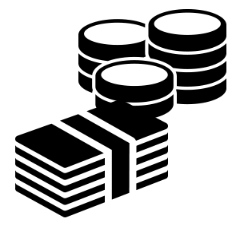 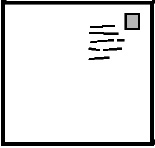 [Speaker Notes: ኣገባብ ኣከፋፍላ። መብዛሕትኡ ግዜ ቢል ክስደደካ፣ ብባንክ ካርድ ወይ ብክረዲትካርድ ወይ ብካልእ ዓይነት መገዲ ክትከፍል ኣማራጺታት ይወሃበካ እዩ።]
ብከምዚ ዓይነት መገዲ ኢኻ ትኸፍል።
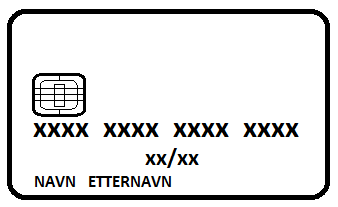 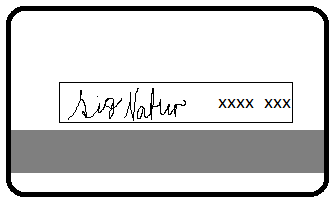 [Speaker Notes: ብባንክ ወይ ክረዲትካርድ ክትከፍል እንተደኣ መሪጽካ ስም ወናኒ ካርድ፣ ቁጽሪ ካርድን ዝወድቀሉ ዕለትን(ኣብ ቅድሚት ወገን ካርድ ትረኽቦ)፣ ከምኡውን CVC ሃብ ትበሃል( እዚኣ ኣብ ዳሕረዋይ ወገን ካርድካ ኢኻ ትረኽቦ። CVC  እተን ኣብ የማናይ ጫፍ ዝርከባ ሰለስተ ኣሃዛት ኮይነን፣ ምስ ፌርማኻ ኣብ ሓደ ሪጋ ዝርከባ እየን።]
ብከምዚ ዓይነት መገዲ ኢኻ ትኸፍል።
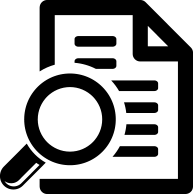 [Speaker Notes: ዕድጊ ቅድሚ ምፍጻምካ ናይታ ትገዝኣላ ዘለኻ ድኳን-ኢንተርነት ቅድመ-ኩነት ዕግዲ ይሰማማዓሉ እዩ ክትብል ኣለካ። 
መብዛሕትኡ ግዜ እዞም ቅድመ-ኩነት ኣብ ነዋሕትን ዘይውዳእን ዝመስሉ ሊስታታት ዝሰፈሩ እዮም፣ ይኹን ደኣ እምበር ቅልጥፍ ኢልካ ከተንብቦም ኣገዳሲ እዩ፣ ምእንታን ትሰማማዓሉ ዘለኻ ክትፈልጦ። 
ብፍላይ እተን ንምርካብ፣ ንምስራዝ፣ ምምላስ ኣቕሓን መሰል ጣዕሳን ዝምልከታ ክፋላት ኣጥቢቕካ ኣንብበን።]
ብከምዚ ዓይነት መገዲ ኢኻ ትኸፍል።
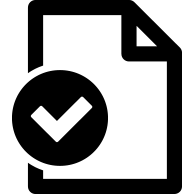 [Speaker Notes: ነዝታት ምስ ሓለፍካዮ ነቶም ኣቕሓ ጌና ክትገዝኦም ድሌት እንተደኣሃልዩካ  ንቅድመ-ኩነት ዕድጊ ከምትሰማማዓሉ ክትሕንጥጠሉ ትኽእል።
ሓደ ኣገዳሲ ክፋል መስርሕ ዕድጊ ነዞም ኣቕሑ ክትገዝኦም ትቕየድ ምህላውካ እዩ። እታ ትዕድገላ ድኳን-ኢንተርነት ብዛዕባ እዝን መሰል ጣዕሳን ብሩህ ሓበሬታ ክትህበካ ይግባእ። 
መስርሕ ዕድጊ ካብ ድኳን-ኢንተርነት ናብ ድኳን-ኢንተርነት ቅሩብ ዝተፈላለየ ክኸውን ይኽእል እዩ፣ ስለዚ ኣብ ስክሪን ዘሎ መምርሒታት ብጥብቂ ተኸታተሎም።]
ብከምዚ ዓይነት መገዲ ኢኻ ትኸፍል።
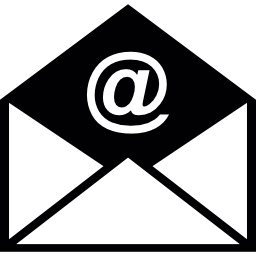 [Speaker Notes: ዕድጊ ምስ ተፈጸመ መብዛሕትኡ ግዜ ናብ `` ጠለብካ ተቐቢልናዮ ኣለና`` ዝብል ዝተጻሕፎ ገጽ እዩ ዝወስደካ። መብዛሕትኡ ግዜ ውን ጠለብካ ዘርኢ ኢመይል ይስደደልካ እዩ። ብዙሓት ድኳናት-ኢንተርነት ጸኒሐን ውን ኣብ መስርሕ ምዕሻግን ምስዳድን ኣቕሓኻ ኣበይ በጺሑ ከምዘሎ ንምሕባር ኢመይል ይሰዳልካ እየን።]
ብከምዚ ዓይነት መገዲ ኢኻ ትኸፍል።
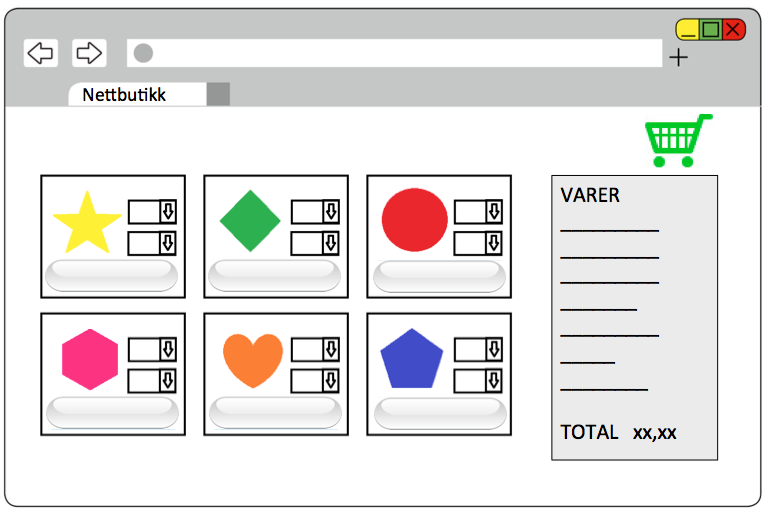 [Speaker Notes: ብመልክዕ ኣስተዋጽኦ ብሓጺሩ ኣብ ኢንተርነት ኣቕሓ ንኽትዕድግ እዘን ዝስዕባ ስጉምትታት ክትሰግረን ኣለካ።:

ድኳን ኢንተርነት ርኸብ።]
ብከምዚ ዓይነት መገዲ ኢኻ ትኸፍል።
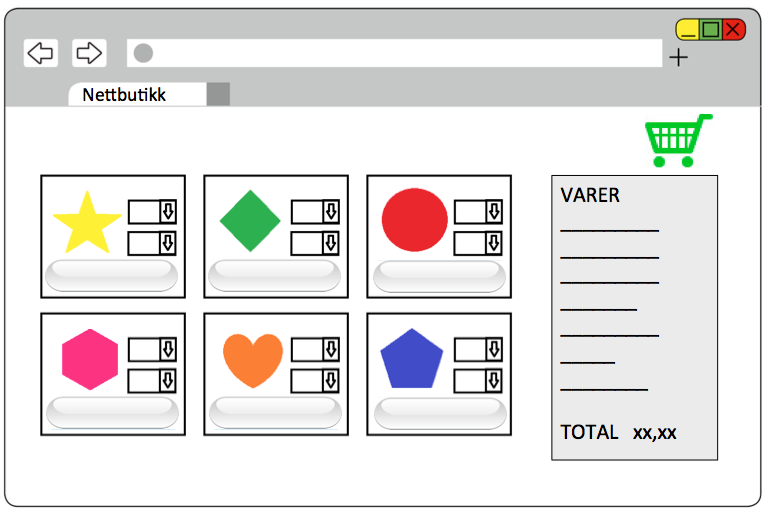 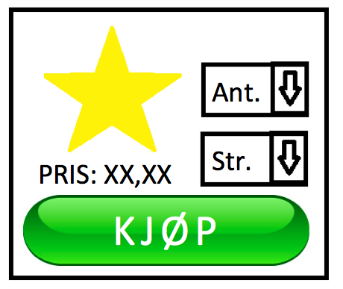 [Speaker Notes: 2. ኣቕሓ ምምራጽ]
ብከምዚ ዓይነት መገዲ ኢኻ ትኸፍል።
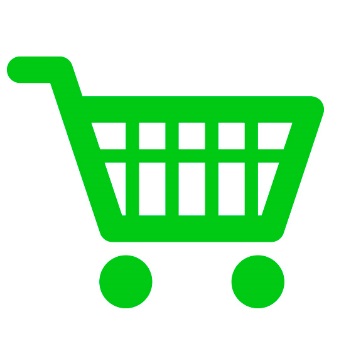 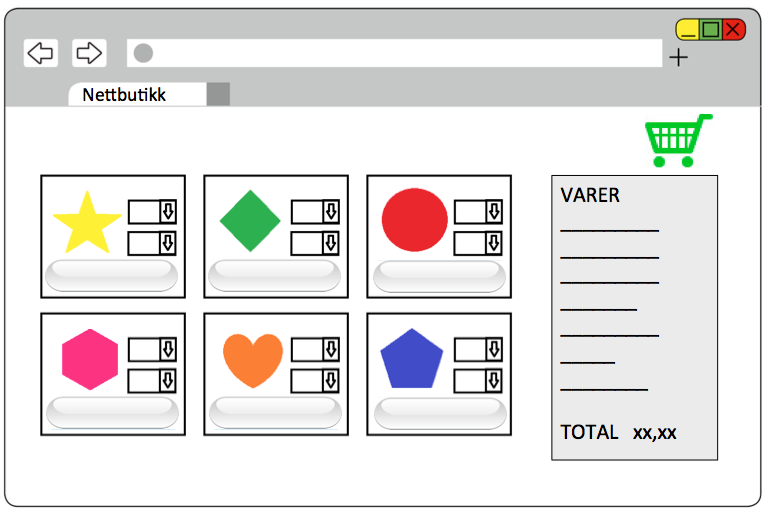 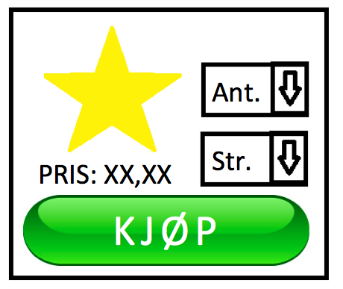 [Speaker Notes: 3. ኣቕሓ ኣብ ዓረብያ ዕድጊ ምእታው]
ብከምዚ ዓይነት መገዲ ኢኻ ትኸፍል።
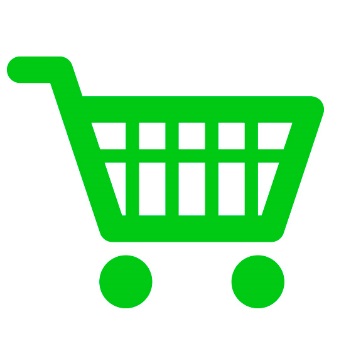 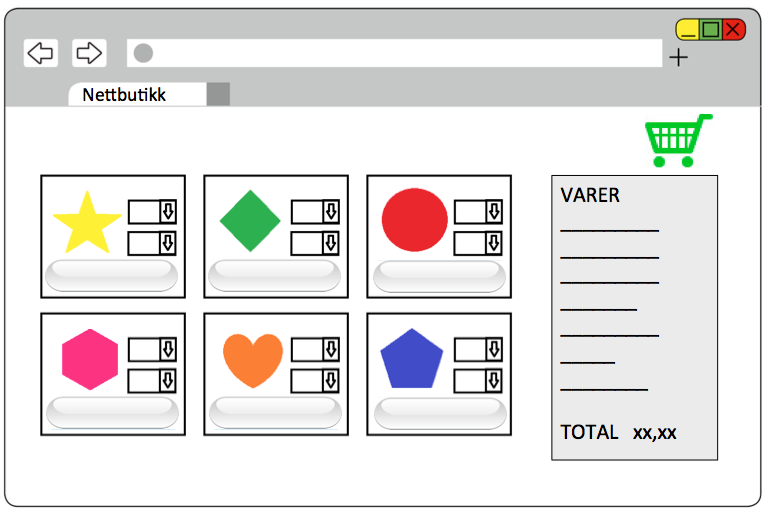 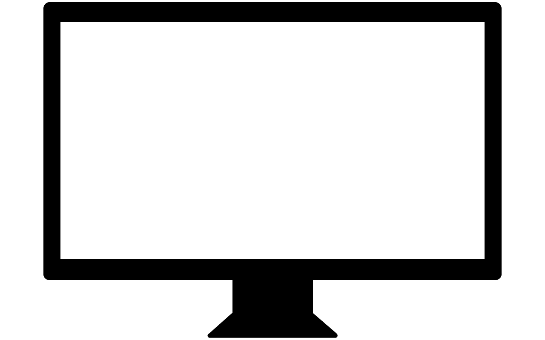 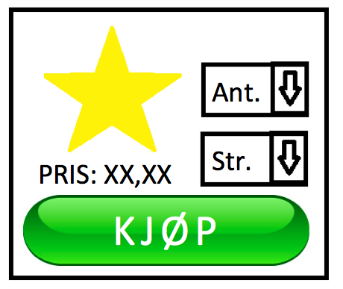 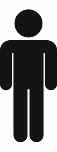 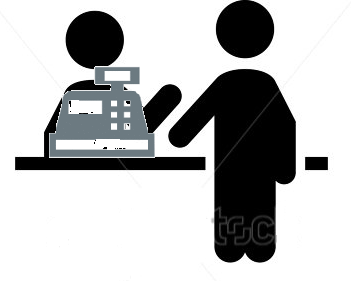 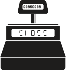 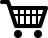 [Speaker Notes: 4. ናብ ካሳ ኺድ]
ብከምዚ ዓይነት መገዲ ኢኻ ትኸፍል።
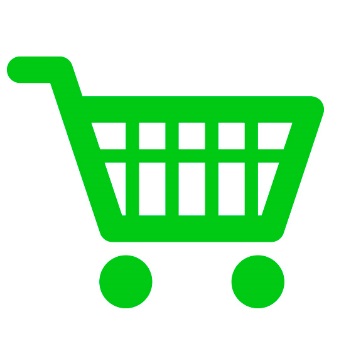 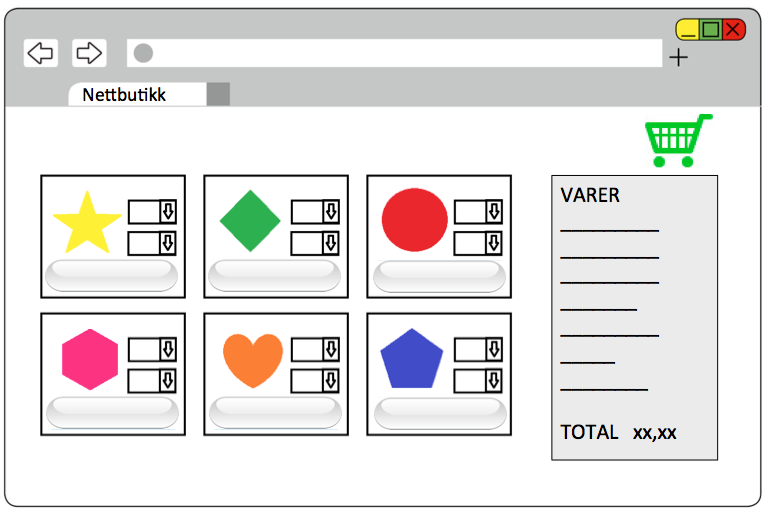 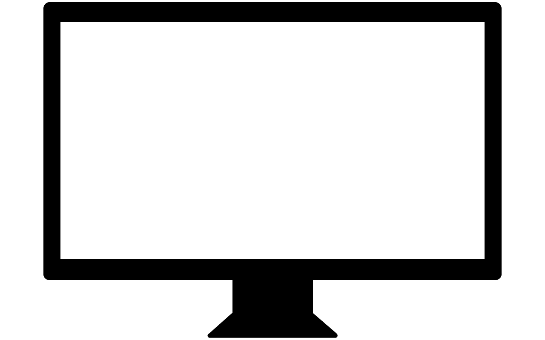 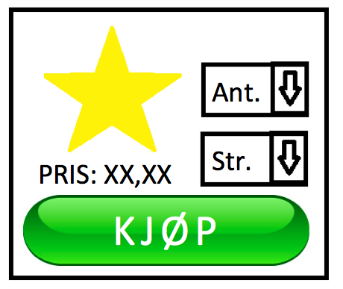 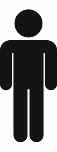 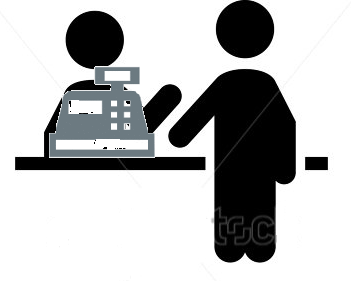 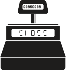 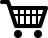 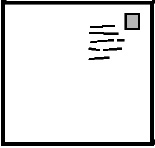 [Speaker Notes: 5. ኣድራሻ ተቐባሊ ጥቐስ]
ብከምዚ ዓይነት መገዲ ኢኻ ትኸፍል።
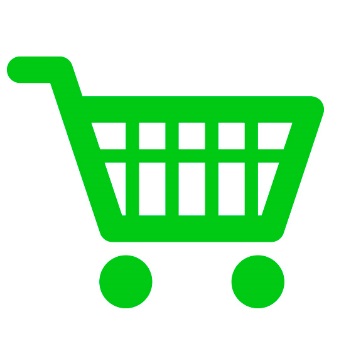 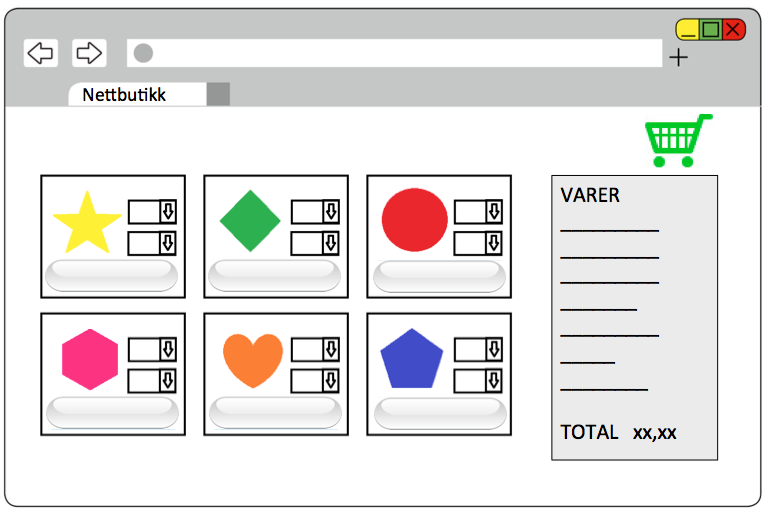 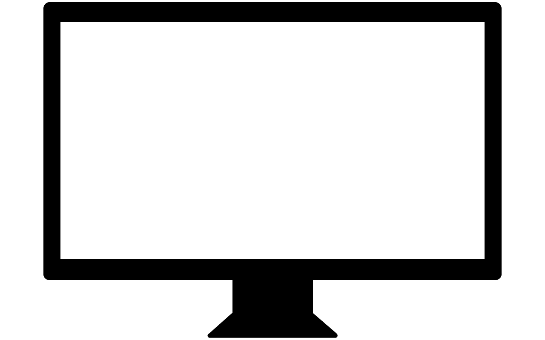 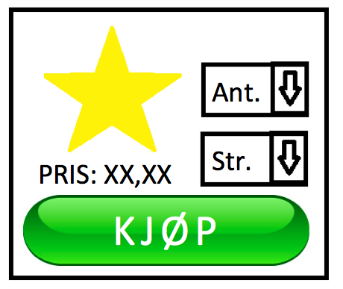 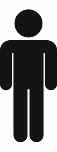 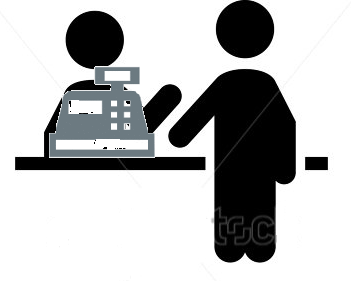 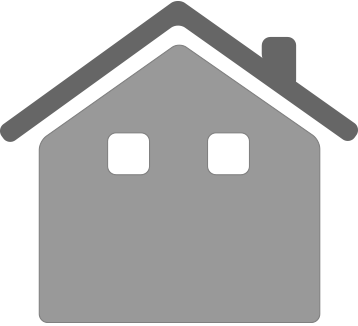 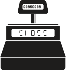 Adresse
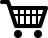 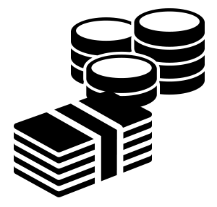 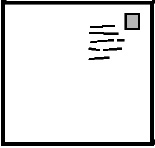 [Speaker Notes: 6. ኣድራሻ ቢል ጥቐስ]
ብከምዚ ዓይነት መገዲ ኢኻ ትኸፍል።
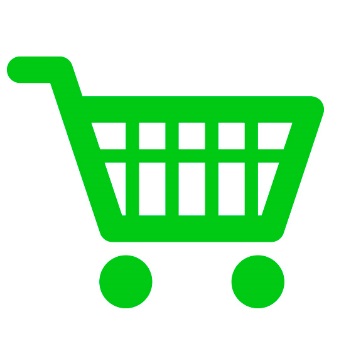 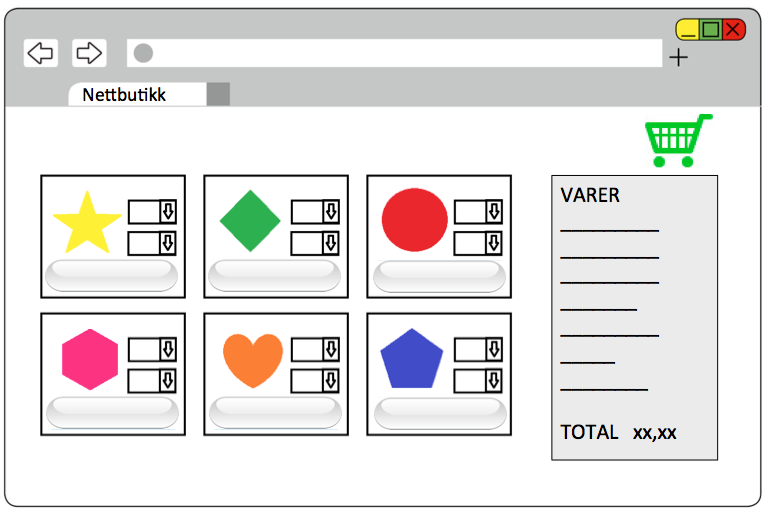 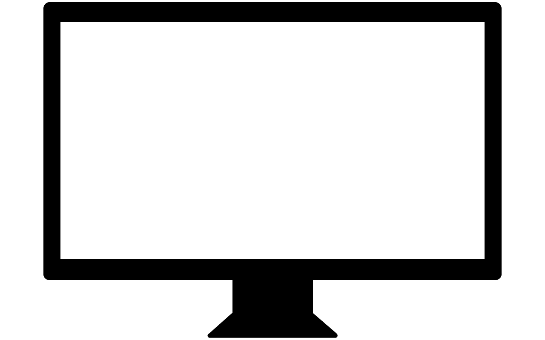 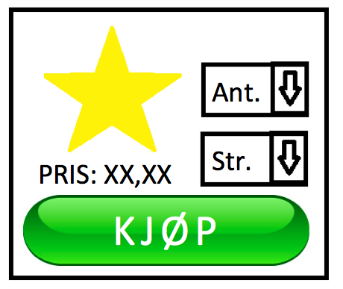 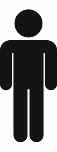 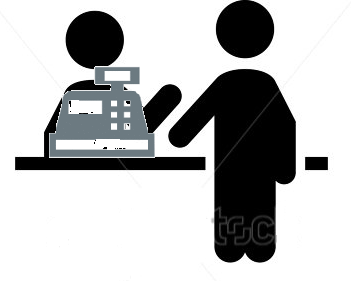 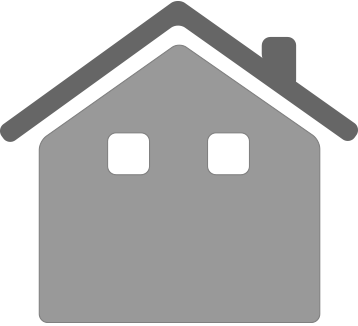 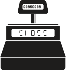 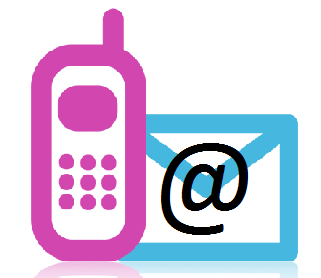 Adresse
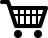 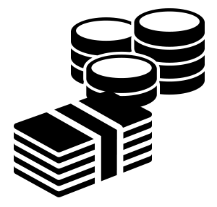 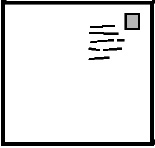 [Speaker Notes: 7. ቁጽሪ ሞባይልን ኢመይልን ጥቐስ]
ብከምዚ ዓይነት መገዲ ኢኻ ትኸፍል።
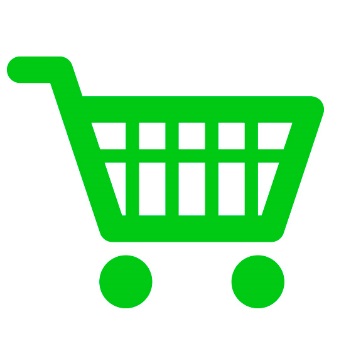 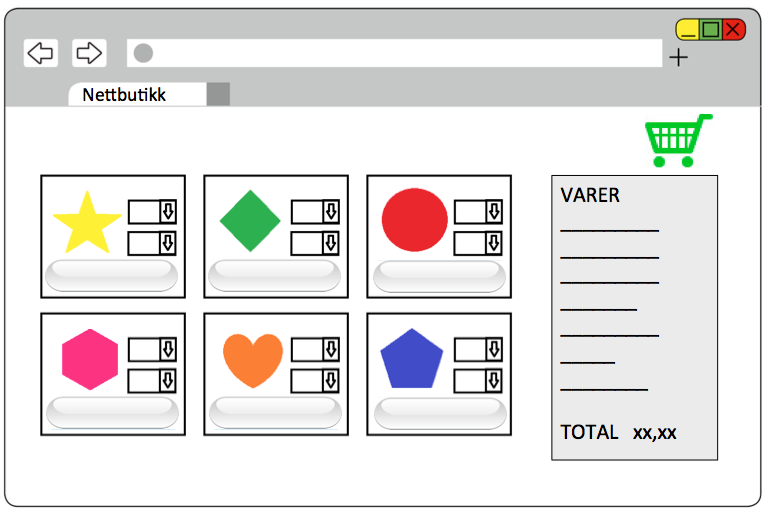 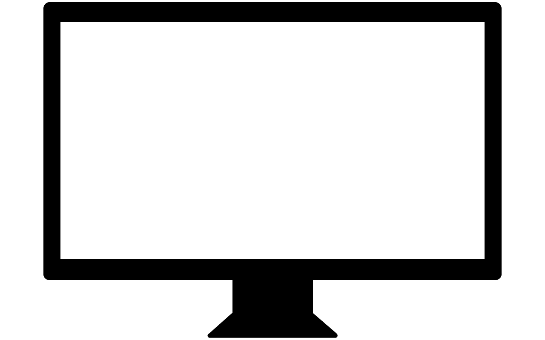 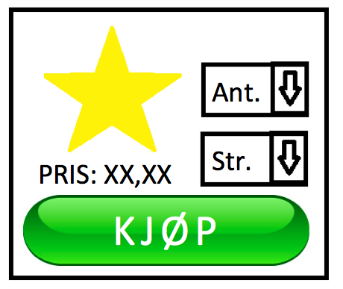 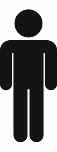 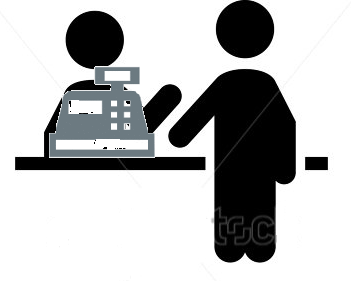 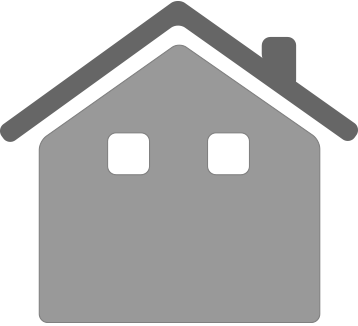 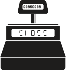 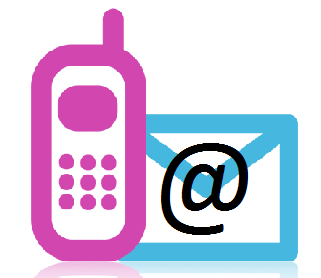 Adresse
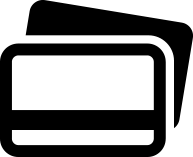 ?
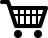 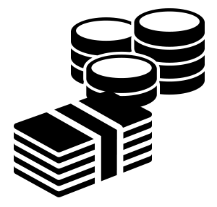 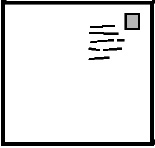 [Speaker Notes: 8. ኣገባብ ኣከፋፍላ ምረጽ፣ ምዚ ዝተተሓሓዘ ተወሳኺ ሓበሬታ እንተደኣ ሃልዩ ድማ ምልኣዮ።]
ብከምዚ ዓይነት መገዲ ኢኻ ትኸፍል።
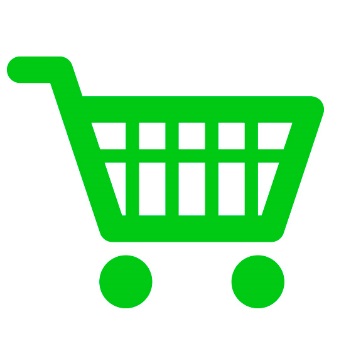 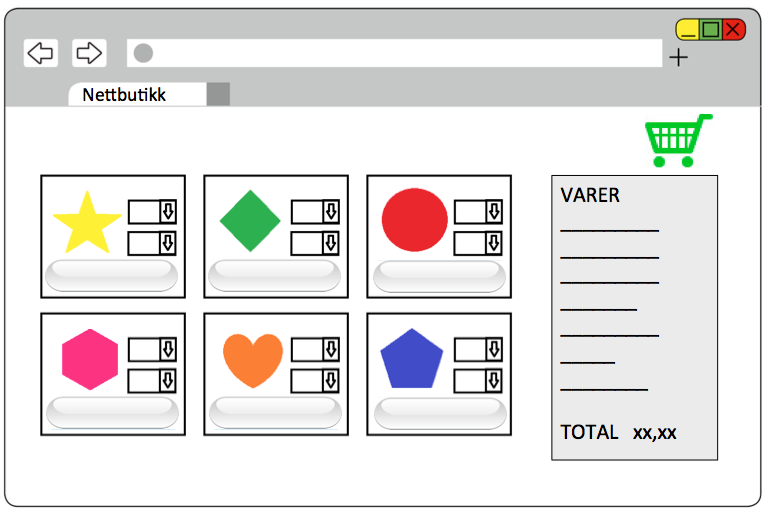 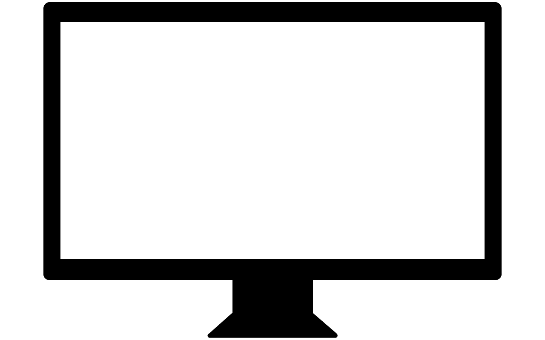 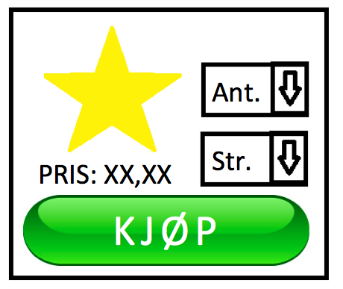 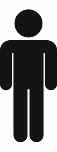 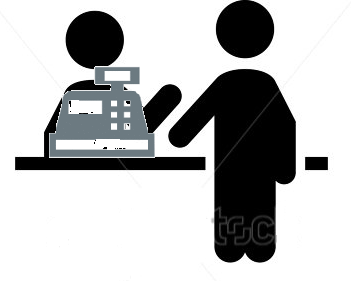 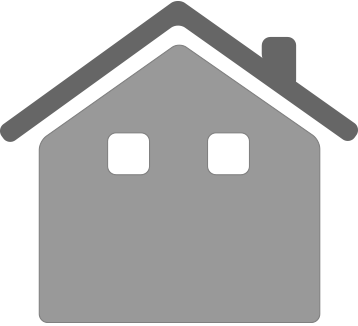 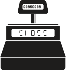 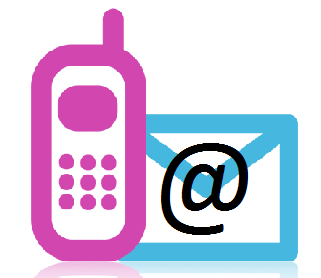 Adresse
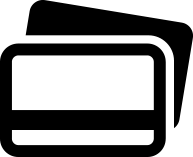 ?
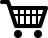 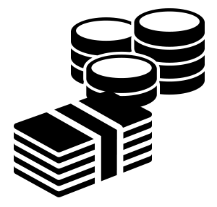 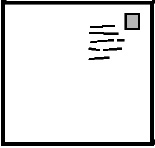 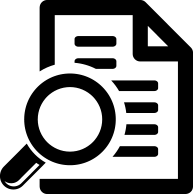 [Speaker Notes: 9. ቅድመ-ኩነት ዕድጊ ኣንብብ]
ብከምዚ ዓይነት መገዲ ኢኻ ትኸፍል።
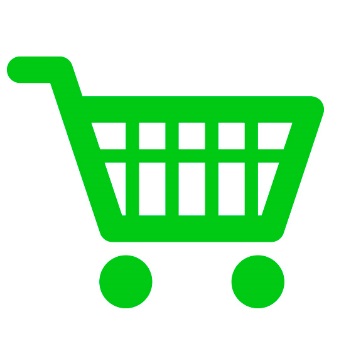 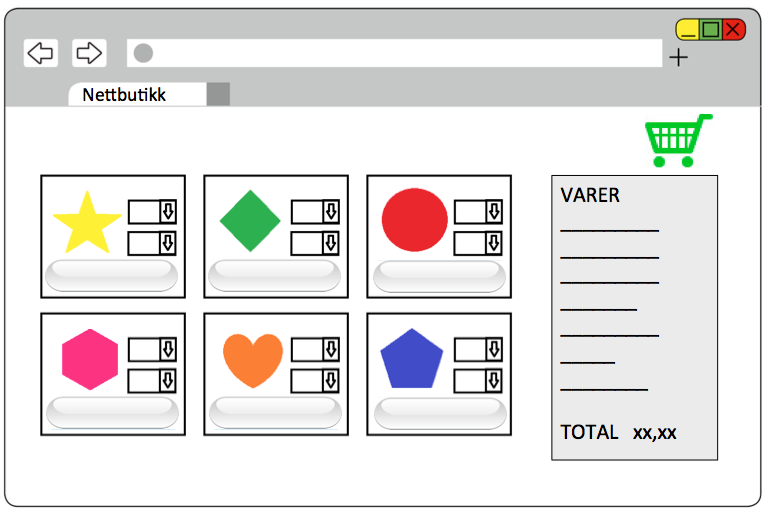 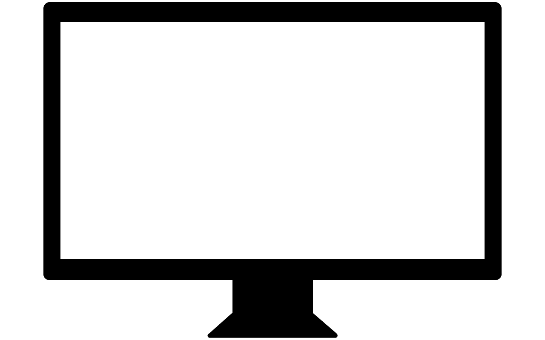 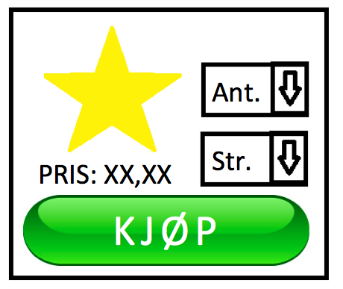 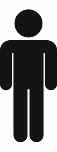 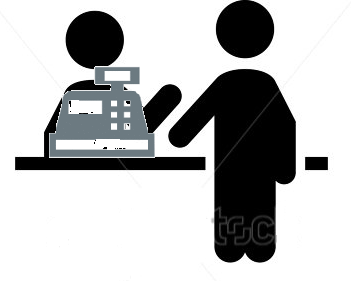 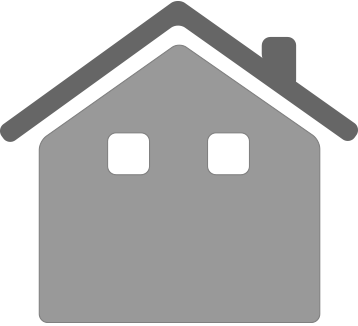 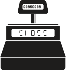 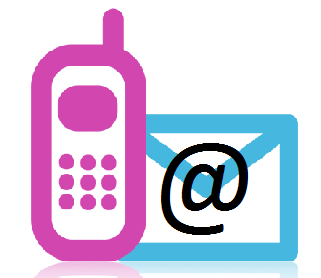 Adresse
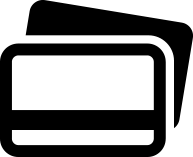 ?
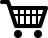 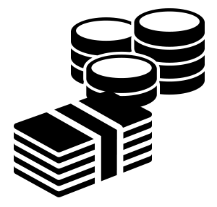 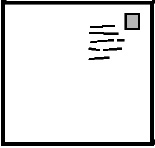 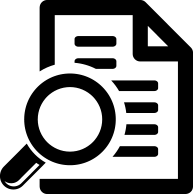 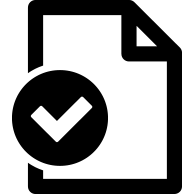 [Speaker Notes: 10. ቅድሚ-ኩነት ዕድጊ ተቐበል]
ብከምዚ ዓይነት መገዲ ኢኻ ትኸፍል።
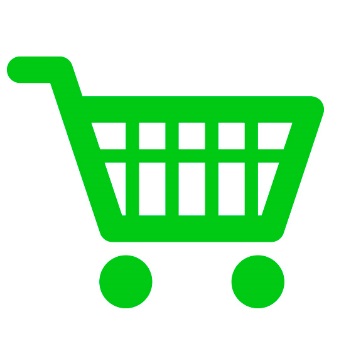 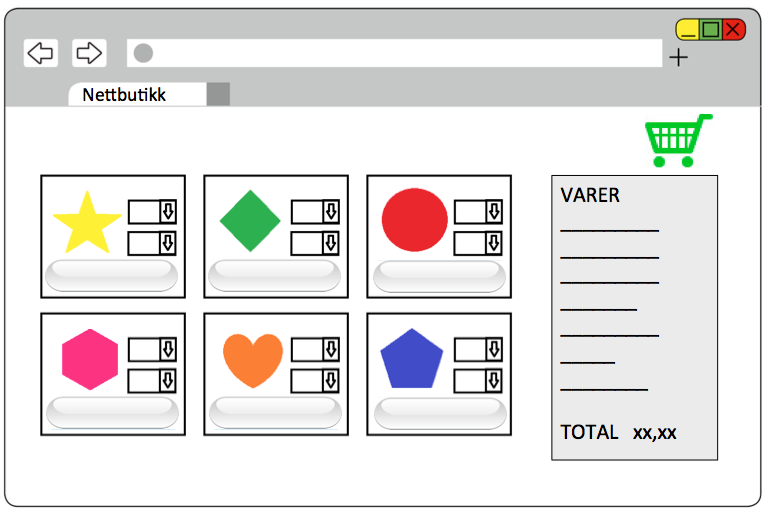 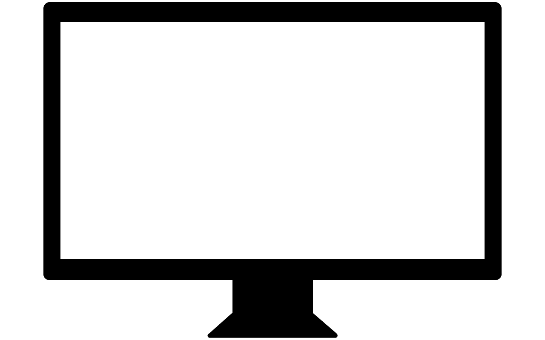 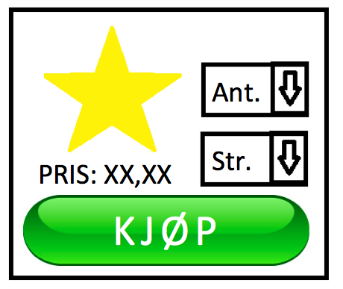 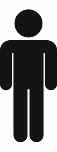 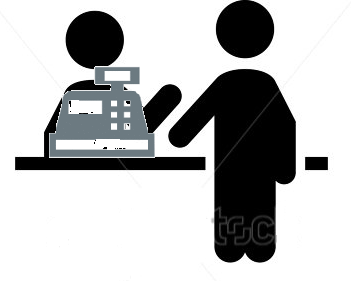 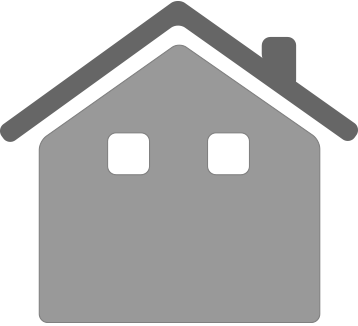 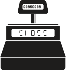 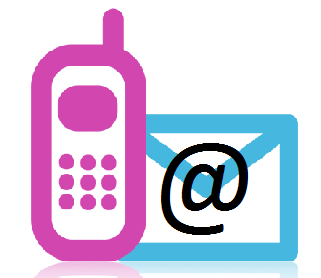 Adresse
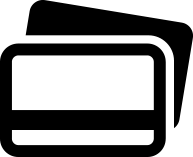 ?
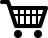 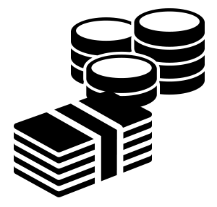 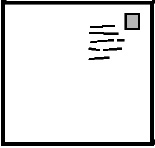 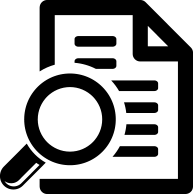 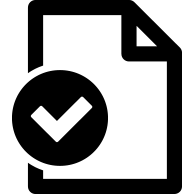 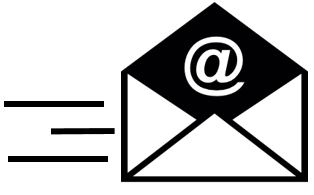 [Speaker Notes: 11. ጠለብካ ከምዝተቐበሉዎ መረጋገጺ ከምዝመጸካ ተቋጻጸር። 
ሕጂ ክትገብሮ ዘለካ ብዙሕ ኮይኑ ክረኣየካ ይኽእል ይኸውን፣ ይኹን ደኣ እምበር ምስ ለመድካዮ ክቐለልካ እዩ። 
ገሊኦም ኣብ ኢንተርነት ክዕድጉ ከለዉ ከይብልዑ ወይ ከይስረቑ ዝፈርሑ ኣለዉ።ካብ  ፍሉጣጥን ብዙሕ ሰብ ዝጥቀመለን ድኳናት-ኢንተርነት ክትዕድግ ከለኻ ክምዚ ከጋጥመካ ዘሎ ዕድል ብጣዕሚ ጸቢብ እኳ እንተኾነ፣ ገለ ክትዝክሮም ዝግበኣካ ነጥብታት ግን ኣለዉ።]
ምቕሻሽ ወይ ስርቂ ከመይ ጌርካ ከተወግድ ትኽእል፧
3
[Speaker Notes: ገሊኦም ኣብ ኢንተርነት ክዕድጉ ከለዉ ከይብልዑ ዝፈርሑ ኣለዉ፣ ይኹን ደኣ እምበር ገለ ክትዝክረን ዘለካ ነጥብታት እንተደኣ ተኸቲልካ ንኸጋጥመካ ዘሎ ዕድል ከተጻብቦ ትኽእል ኢኻ። 
ሕጂ ነዚአን ክንርእየን ኢና።]
ምቕሻሽ ወይ ስርቂ ከመይ ጌርካ ከተወግድ ትኽእል፧
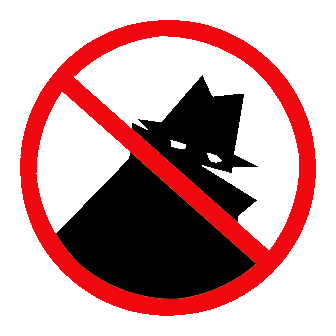 [Speaker Notes: ገለ ጠቐምቲ ክዝከራ ዘለወን ነጥብታት ዕድጊ ኢንተርነት እዘን ዝስዕባ እየን፣ 
 
ኣብ ዘየተኣማምነካ ክትዕድግ ኣይግባእን። ትጠራጠር ኣንተኾይንካ ናይቲ ድኳን-ኢንተርነት ቁጽሪ-ተለፎንን መራኸቢ ኣድራሻን ናይ ብሓቅን ቅኑዕን ድዩ ኣይኮነን ኩሉ ግዜ ተቛጻጸር።]
ምቕሻሽ ወይ ስርቂ ከመይ ጌርካ ከተወግድ ትኽእል፧
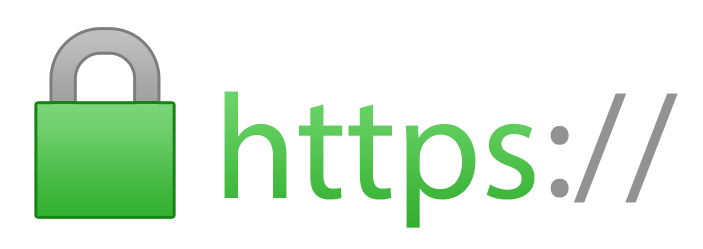 [Speaker Notes: ካብ ውሑስ ኣገልግሎት ትዕድግ ከምዘለኻ ተቛጻጸር። ኣብ ክፍቲ ቦታ ወብሳይት፣  ወብሳይት ተቋጻጸር። ኣብኡ https ወይ ስእሊ ሊኬቶ ከምዘሎ እንተደኣ ርኢኻ እቲ ተእትዎ ሓበሬታ ስቱር ስለዝኾነ ካልኦት ክወስዱዎ ኣይክእሉን። 
ኣብ ክፍቲ ቦታ ወብሳይት s እንተዘየላ ወይ ሊኬቶ እንተዘየላ ውልቃዊ ሓበሬታ ወይ ሓበሬታ ካርድ ኣይትሃብ።]
ምቕሻሽ ወይ ስርቂ ከመይ ጌርካ ከተወግድ ትኽእል፧
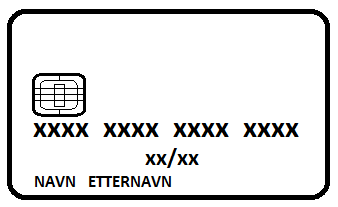 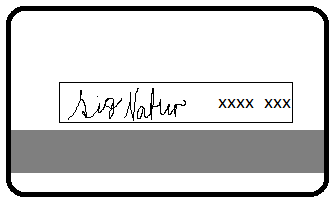 [Speaker Notes: ክትርስዖ ዘይብልካ: ኣብ ኢንተርነት ክትዕድግ ከለኻ ቁጽሪ ካርድ፣ ካርድ ዝወድቀሉ ዕለትን መቆጻጸሪ ኣሃዛትን(CVC) ጥራሕ ኢኻ ንድኳን-ኢንተርነት ትህቦም። ኮድ ካብ ናትካ ቺፕን(nettbankbrikke) ፓስዎርድን ትህበሉ ገጽ እንተወሲዱካ እዚ ውን ክትህብ ትኽእል ኢኻ። ፒን-ኮድካ ከይትህብ።
ኣብ ኢንተርነት ክትዕድግ ከለኻ ክረዲትካርድ ምጥቃም ዝሓሸ እዩ። 
ሓበሬታ ክረዲትካርድ ኣብ ኢንተርነት ክትህብ ከለኻ ካብ ሕሳብ ባንካ ኣይኮነን ዝቑረጽ፣ ኣብ ቢል ክረዲትካርድ(መኽፈሊ) እዩ ዝምዝገብ። 
ሽዑ ቅድሚ እቲ ቢል ምኽፋልካ ብዝሒ ገንዘብ ቅኑዕ ድዩ ኣይኮነን ክትቋጻጸርን ነቲ ኣቕሓ ክትቅበሎን ትኽእል። ኣቕሓ እንተዘይተቐቢልካዮ ወይ ድማ ዝኾነ ብልሽት ወይ ድማ ጎደሎታት እንተሃልዩዎ፣  ከም ዓዳጊ ክረዲትካርድ ክትጥቀም ከለኻ ጽቡቕ መሰላት ኣለካ። 
ኣቕሓ ብክረዲትካርድ ዲኻ  ወይ ባንክካርድ ዲኻ  ኮታስ  ብዝኸፈልካ ከፊልካ ፒንኮድ ካርድካ ብፍጹም ከይትህብ( ፒንኮድ እታ 4 ኣሃዛት ዘለዋ ኮድ ኮይና ኣብ ሚኒባንክ ወይ ኣብ ባንኮ ድኳን ክትገዝእ ከለኻ ትጥቀመላ እያ)
ሕሳብ ባንካ ተኸታተል። ዘይተለልዮ ምንቅስቓሳት እንተርኢኻ ወይ ድማ ስርቂ ኢልካ ትጥርጥሮ ምንቅስቓሳት እንተደኣ ርኢኻ፣ ንባንክኻ ተወከሶም። እንታይ ከምዘጋጠመ ንኽትፈልጥ ክሕግዙኻ እዮም።]
ምቕሻሽ ወይ ስርቂ ከመይ ጌርካ ከተወግድ ትኽእል፧
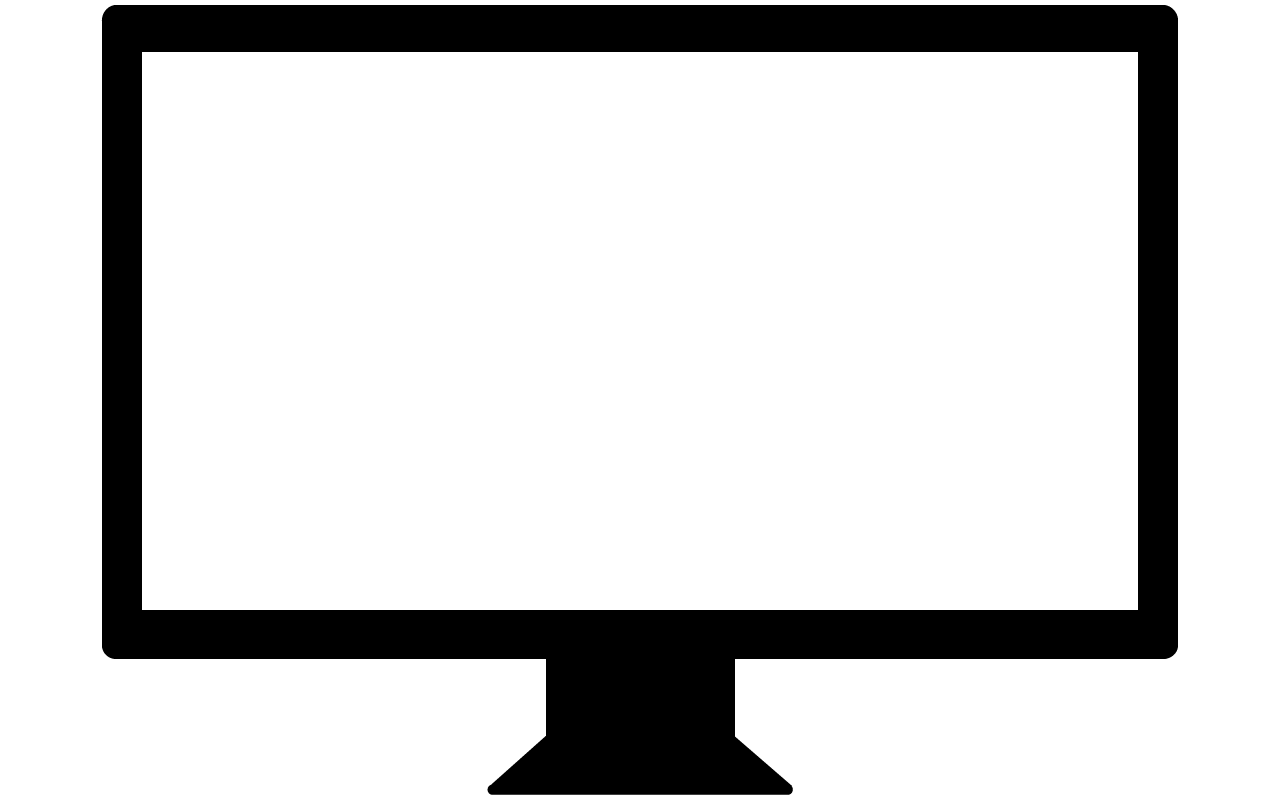 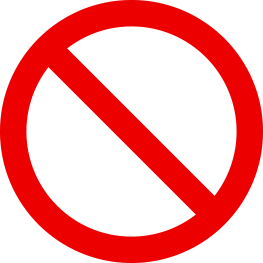 DIREKTE KONTOOVERFØRING
[Speaker Notes: ነቲ ክትገዝኦ ዝደለኻዮ ኣቕሓ ኣብ ቁጽሪ ሕሳብ ባንክ ገንዘብ ኣመሓላልፍ እንተደኣ ኢሎምኻ ብዓይኒ ጥርጠራ ክትርእዮ ይግባእ። 
ብከምዚ ዓይነት መገዲ ክትከፍል እንተደኣ መሪጽካ መሰላትካ የዳኽሞ እዩ፣ ከምኡውን እቲ ዕድጊ እንተደኣ ኣጣዒሱካ ወይ እቲ ኣቕሓ ከይመጸ ተሪፉ ሓገዝ ክትረክብ ኣጸጋሚ ክኸውን ይኽእል።]
ምቕሻሽ ወይ ስርቂ ከመይ ጌርካ ከተወግድ ትኽእል፧
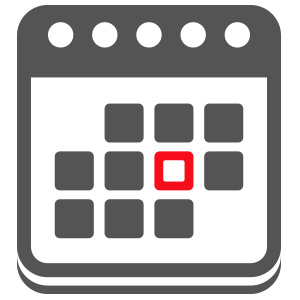 [Speaker Notes: ከምቲ ኣብ ቅድመ-ኩነት ዕድጊ ሰፊሩ ዘሎ እቲ ኣቕሓ ኣብ ግዜኡ ከምዝበጽሕ ተኸታተልን ሓሉን። እቲ ኣቕሓ ከይመጸ እንተ ተሪፉ ክትከፍለሉ የብልካን። ከምኡ እንተ ኣጋጢሙ ነቶም ናትካ ባንክ ተወከሶም።]
ተወደአ!
እቶም ትደልዩ ሕጂ ድኳን ኣብ ኢንተርነት ረኺብኩም ገለ ኣቕሓ ክትጠልቡ ትኽእሉ ኢኹም። 
ነቶም ኣቕሓ መኽፈሊ ዝኾነካ ዘድልየካ ሒዝካ መጺኻ ከምዘለኻ ኣረጋግጽ። 

ንኹላትኩም ጽቡቕ ዕድል ይምነየልኩም!
[Speaker Notes: ነቶም ኣብ ኢንተርነት ዝኾነ ነገር ክጠልቡ ዝደልዩ ግዜ ሂብካ ሓግዞም። 
እቶም ዝተፈላለዩ ስጉምትታትን ክዝከሩ ዘለዎም ሕግታትን( ብመርኣያ ዝተደገፈ እንተኾነ ግርም) ዝሓዘለ መዘከሪ ሊስታ ሓቲምካ ንተሳተፍቲ ኮርስ ምዕዳል ሓጋዚ ክኸውን ይኽእል እዩ።]